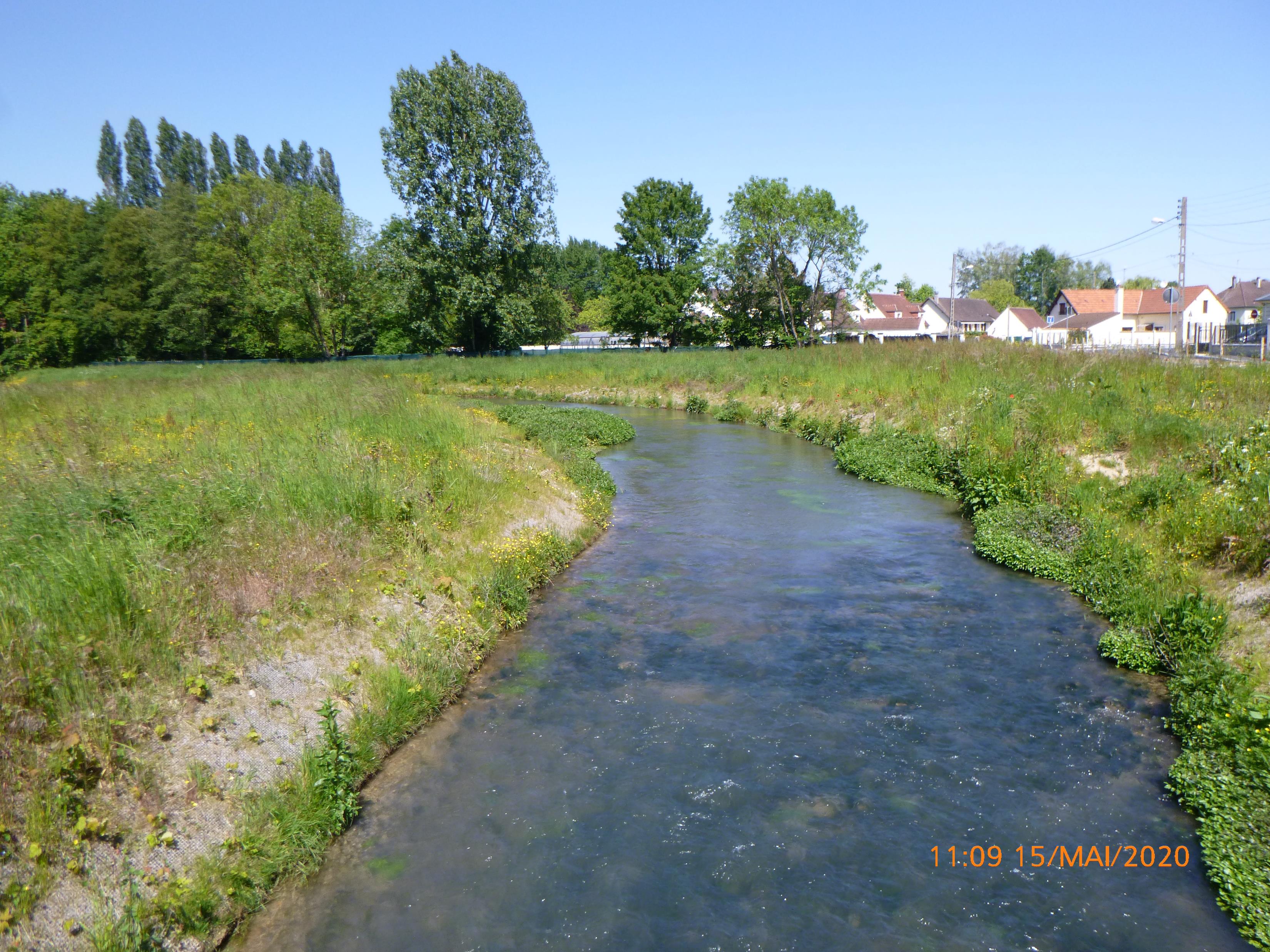 Restaurer le fonctionnement hydromorphologique des cours d’eau en faveur de la biodiversité
Mises en situation - 01/06/2021
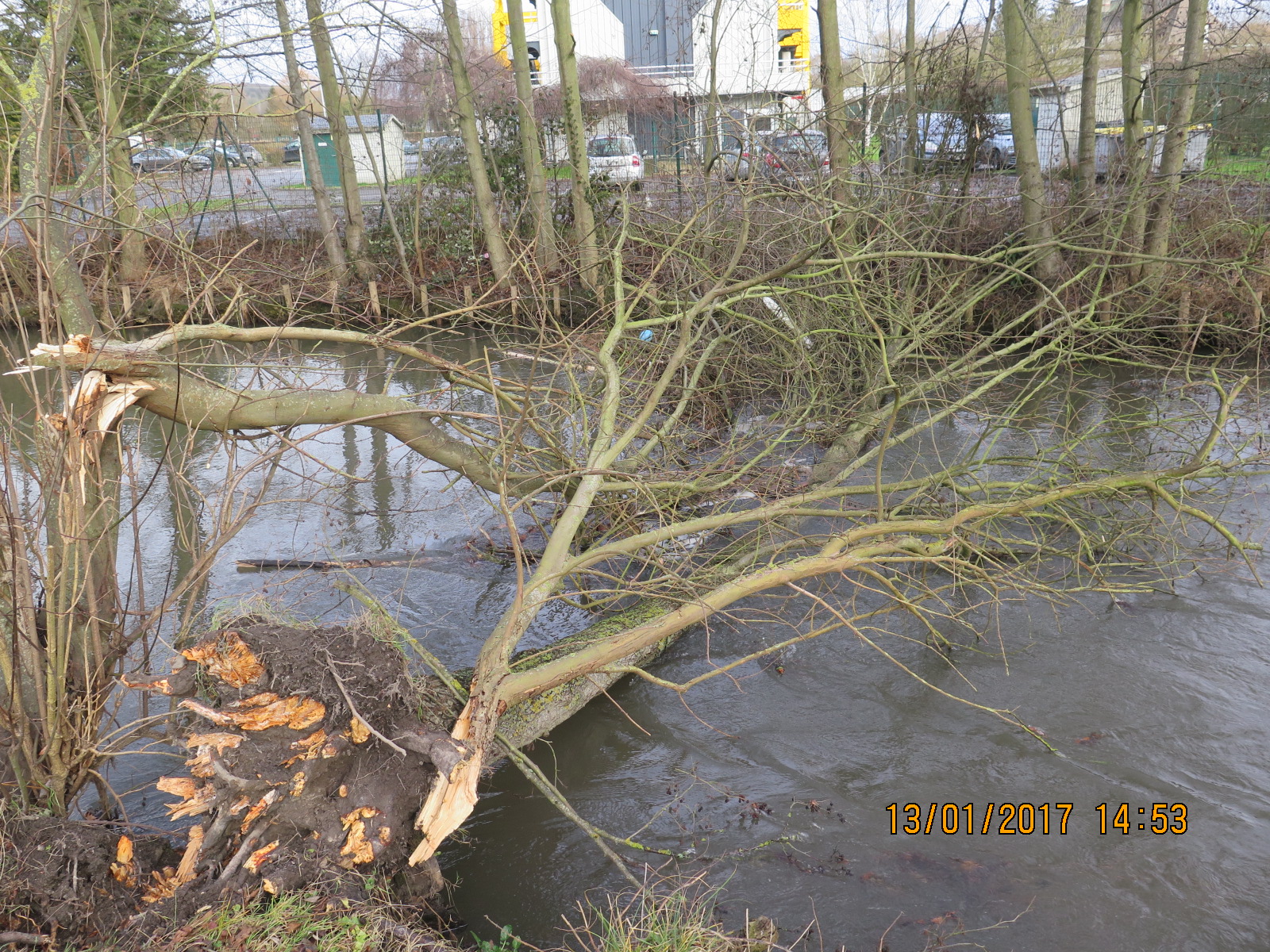 Un élu vous a signalé divers embâcles sur sa commune.
1
3
Que préconisez vous? Pourquoi?
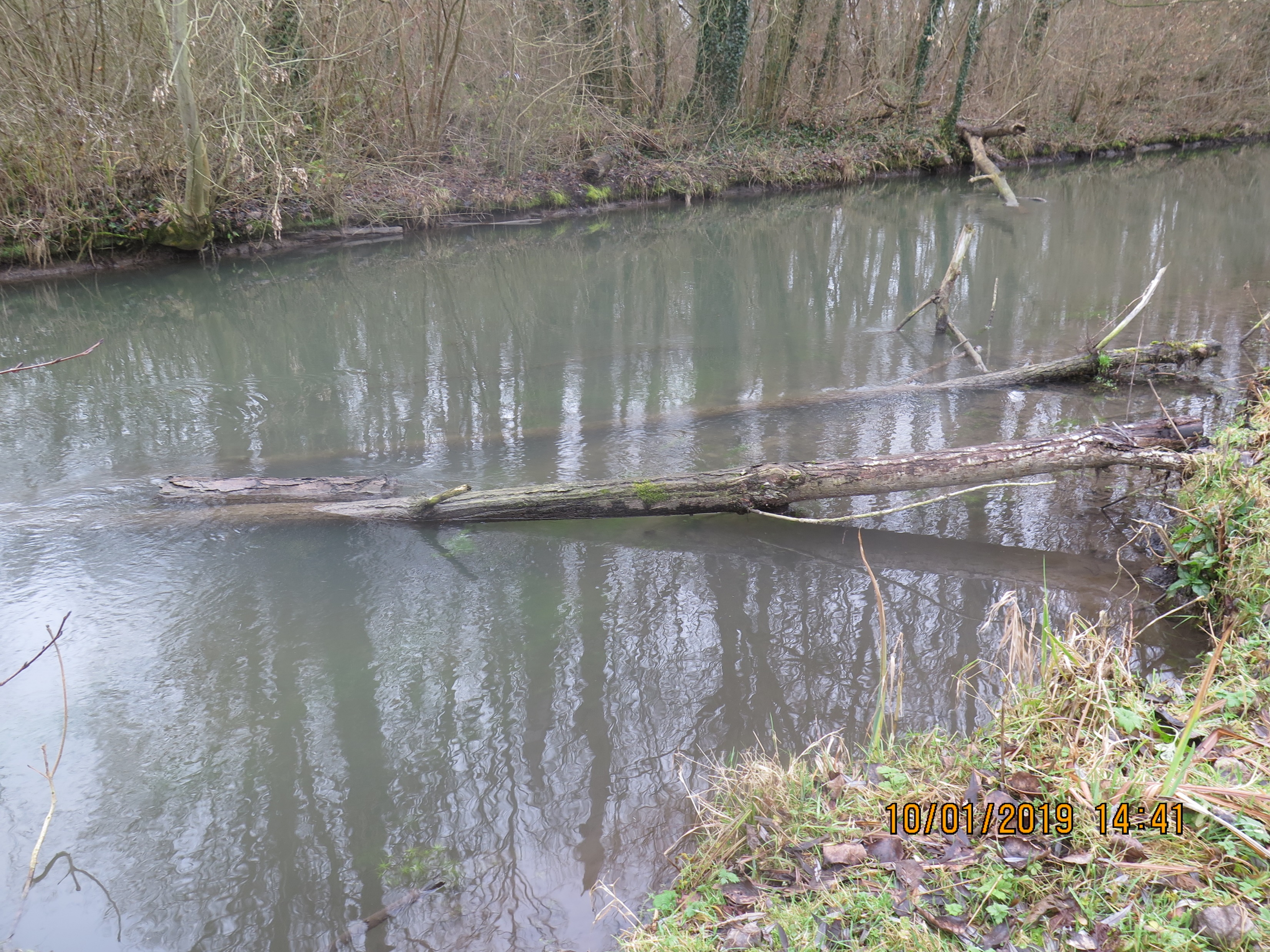 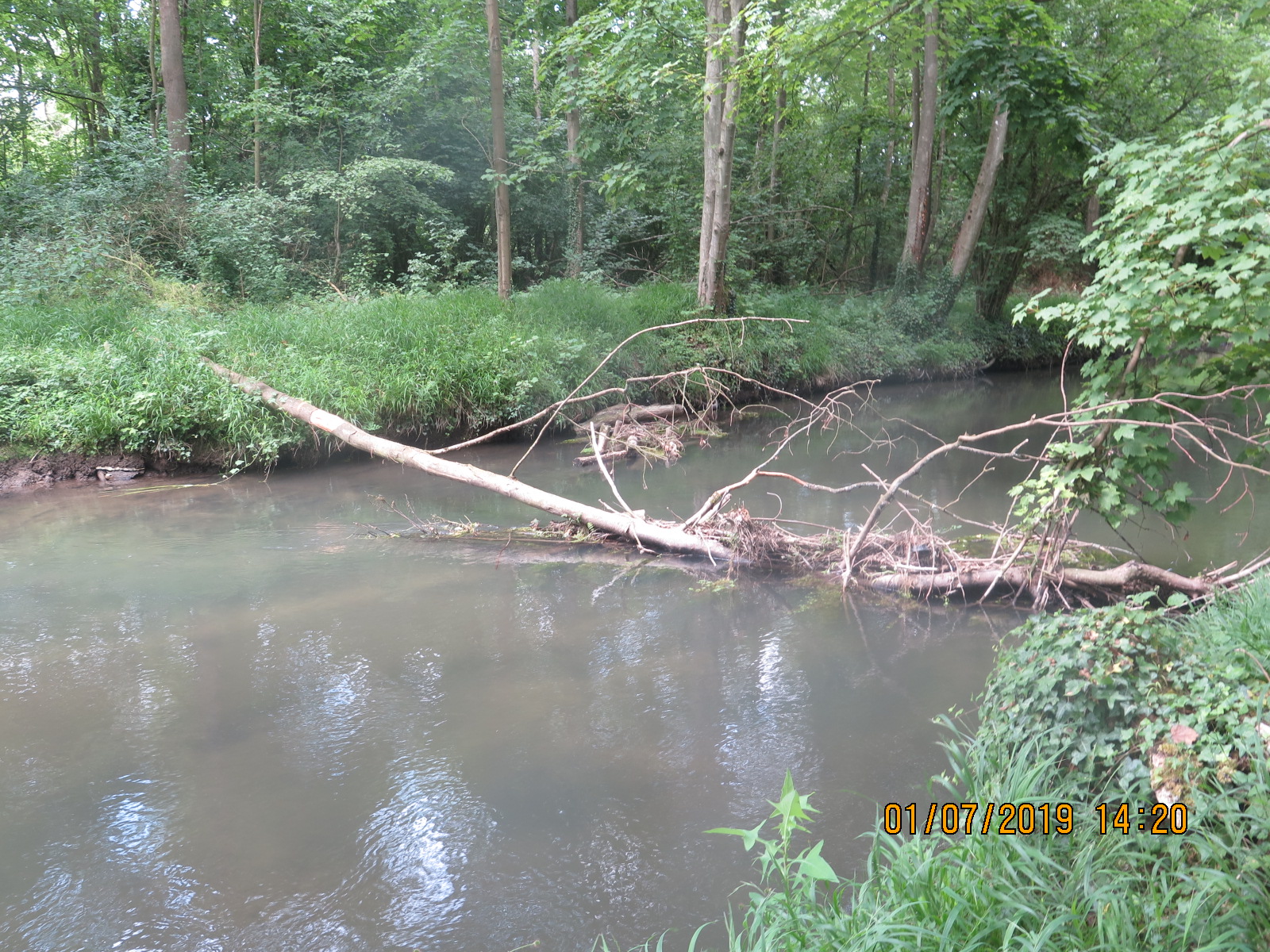 4
2
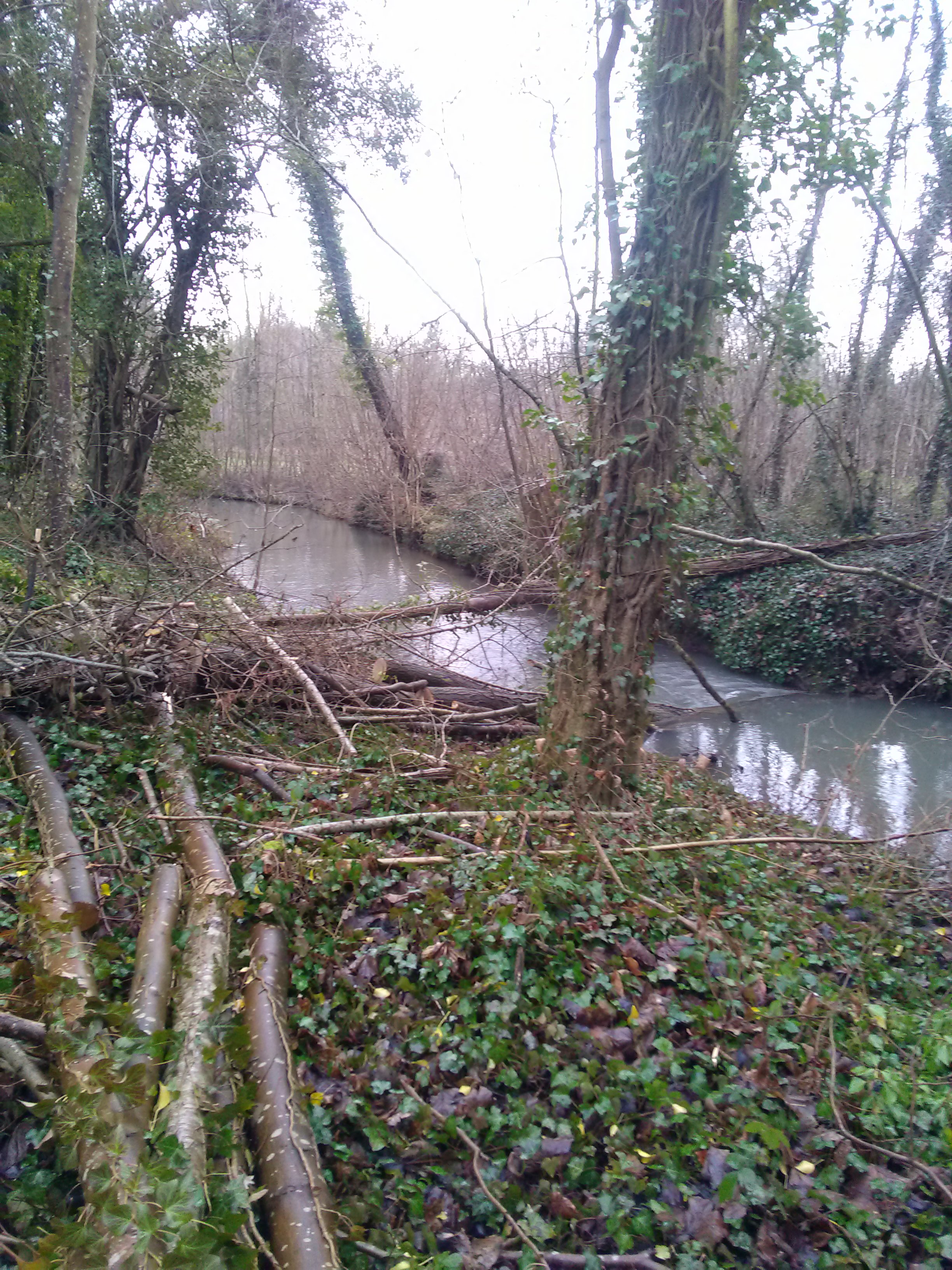 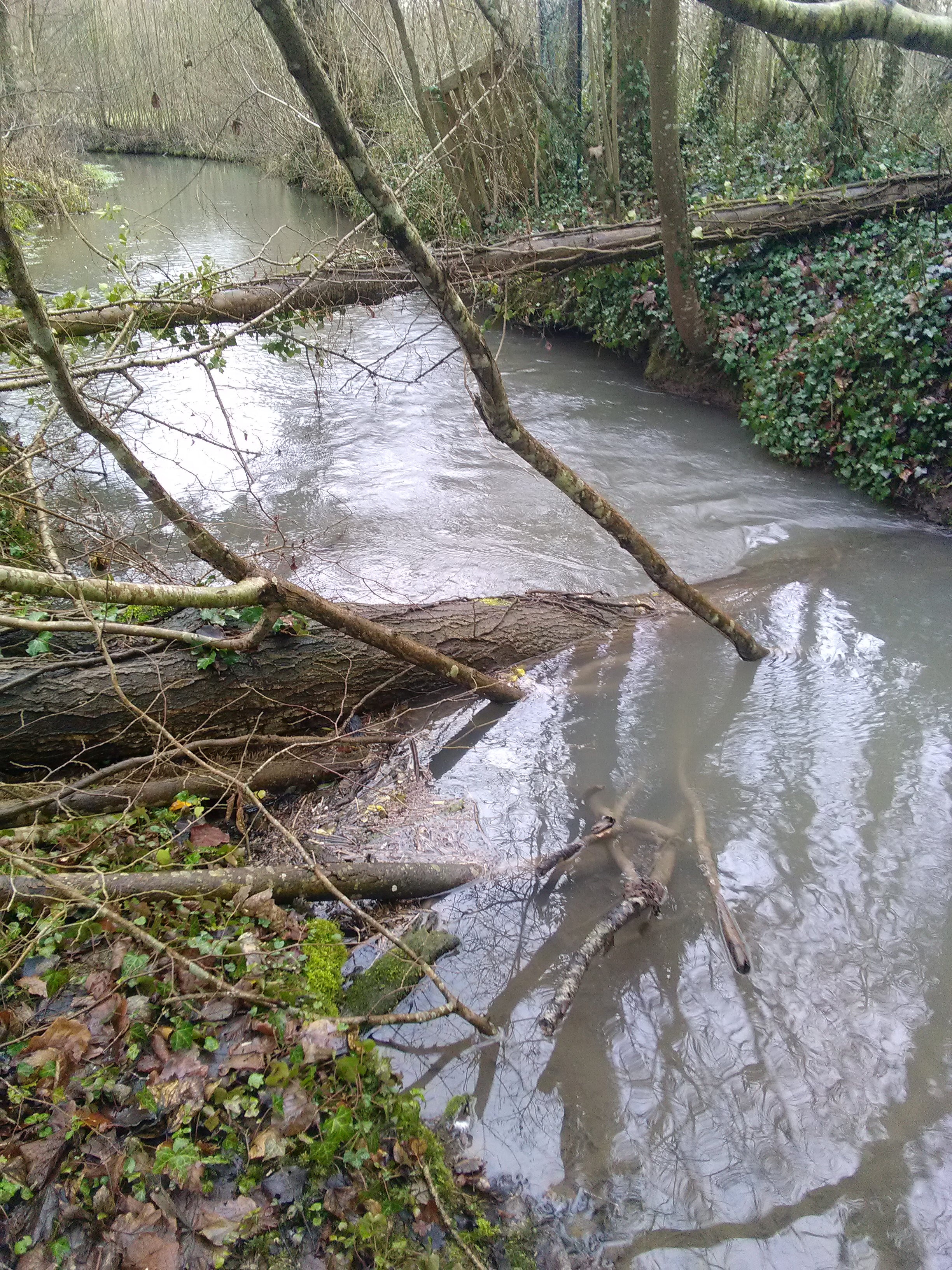 Gestion des embâcles
Entretien = responsabilité du propriétaire riverain (art. L215-14 du CE) => rappel systématique de ses obligations, lorsque le propriétaire est connu
Enlèvement des embâcles en cas d’enjeu, de risque sur l’écoulement
Solutions intermédiaires : coupe des branches, repositionnement…
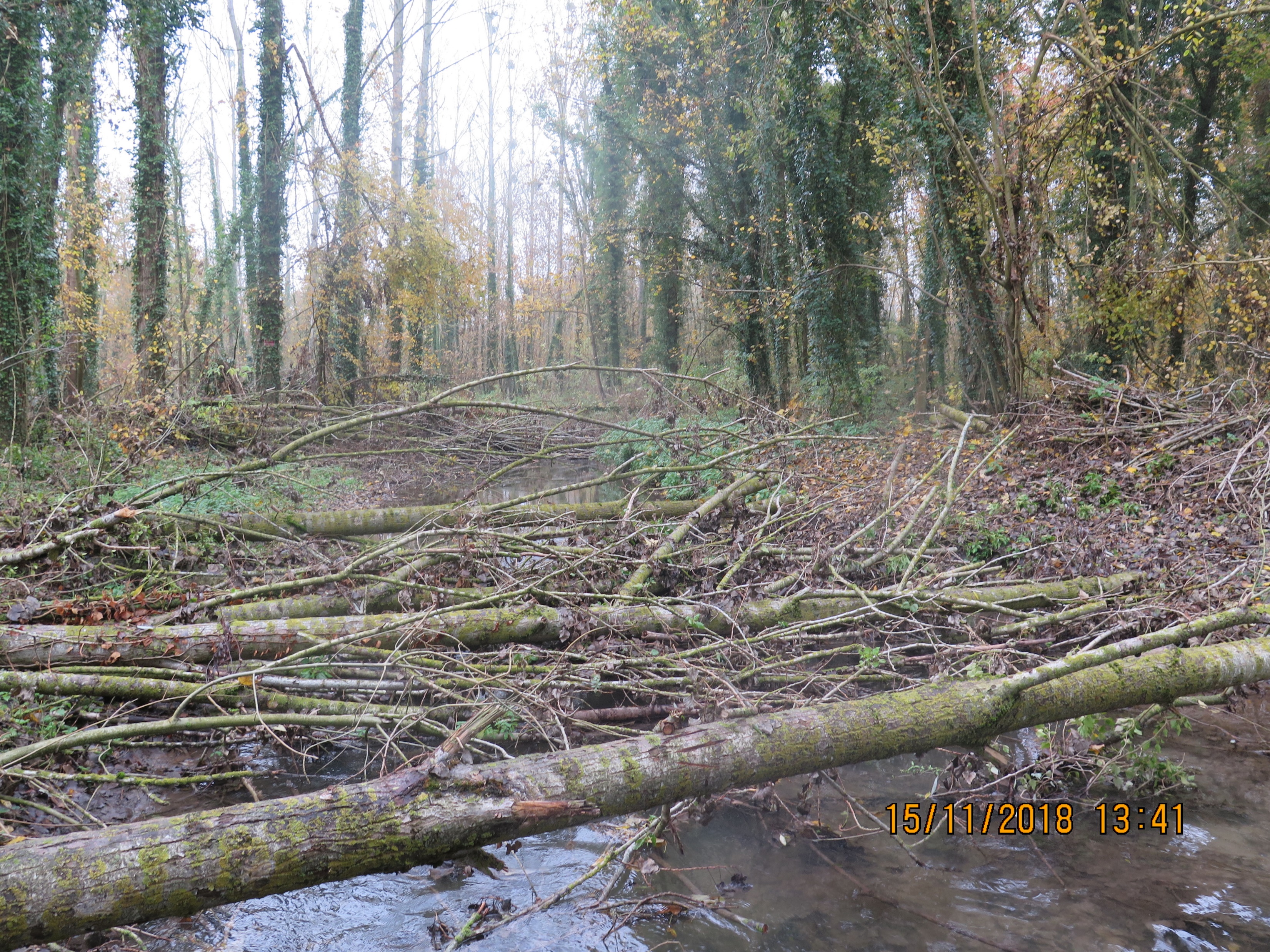 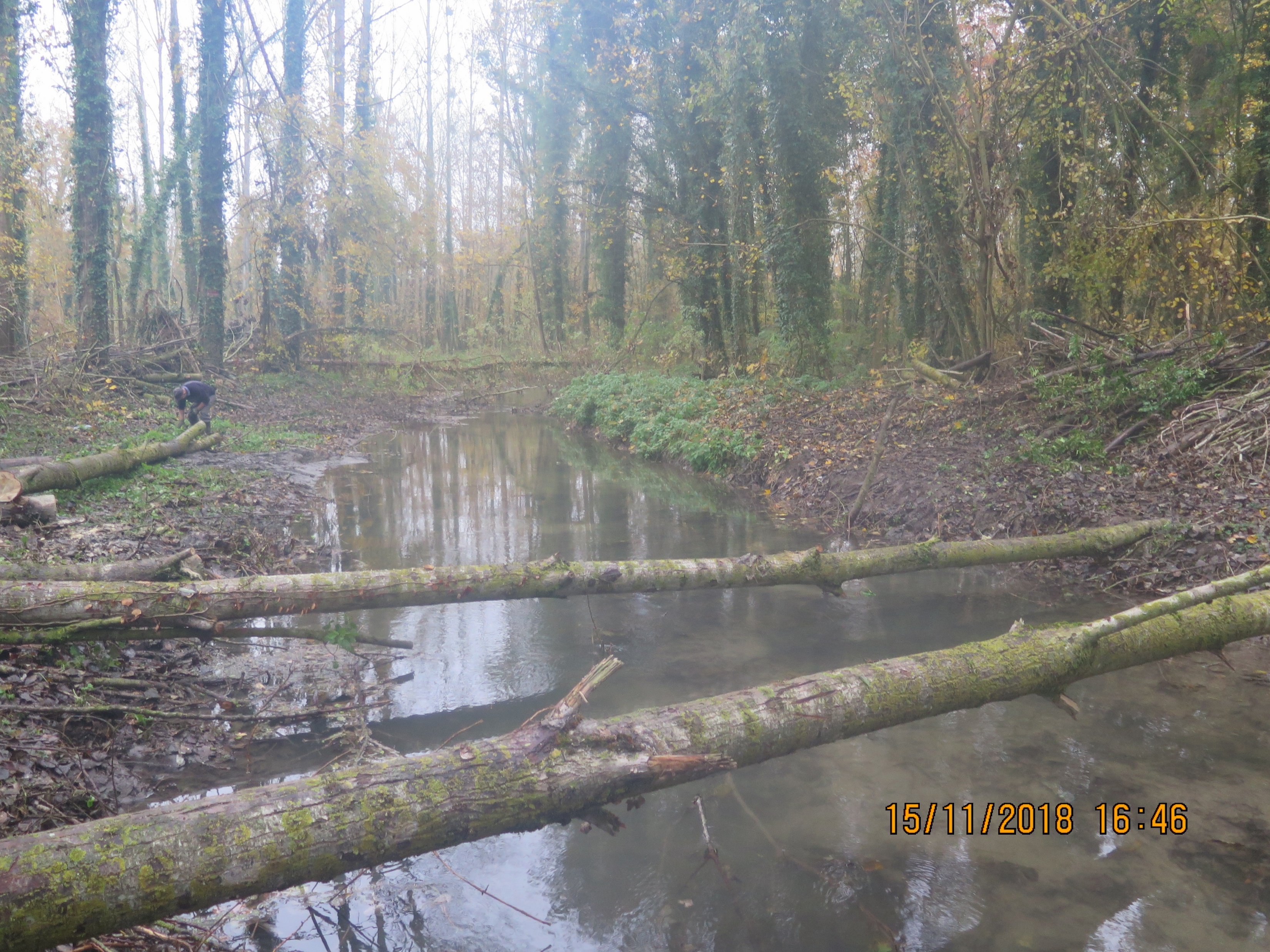 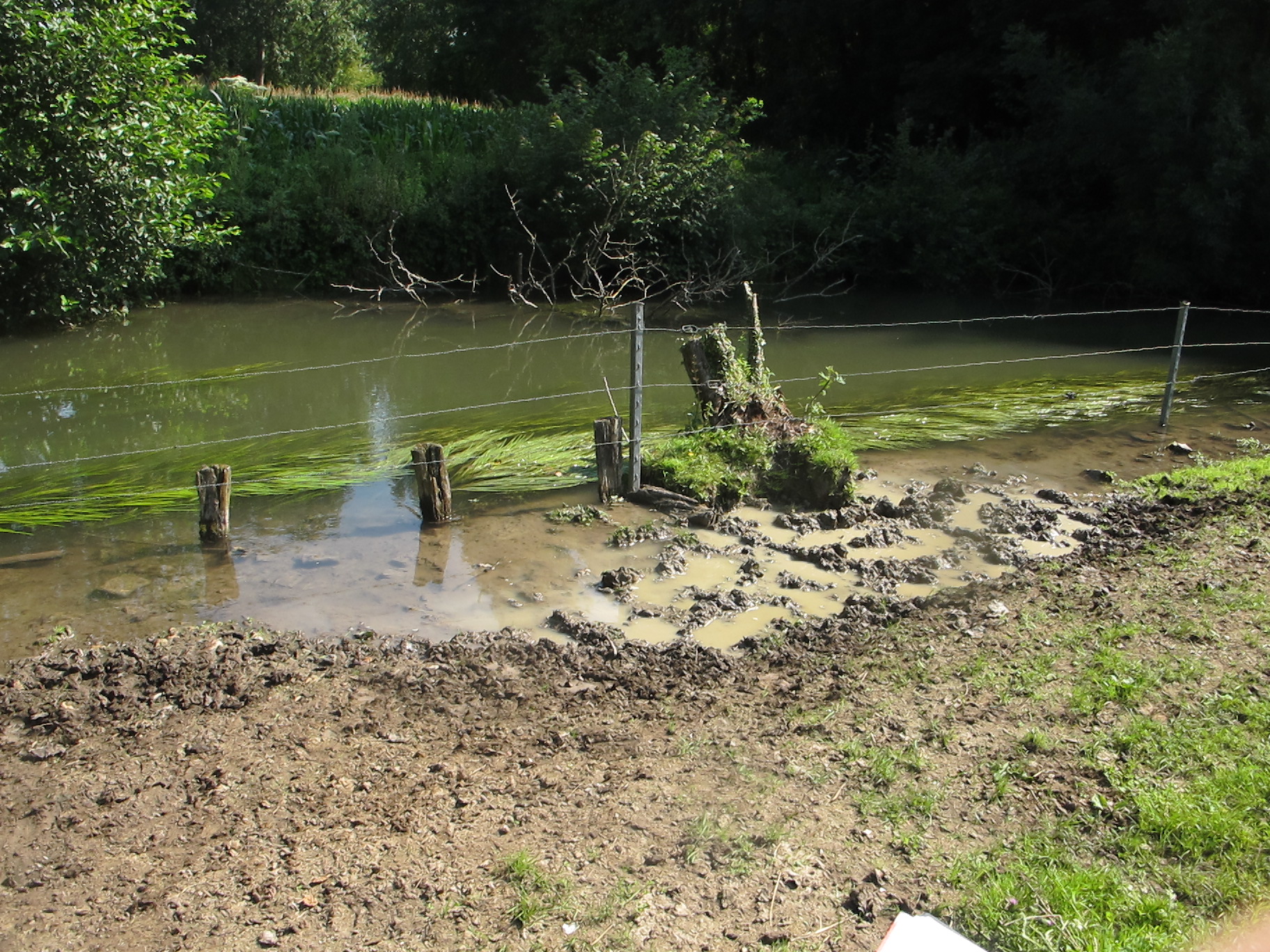 Qu’en pensez-vous?Des préconisations?
1
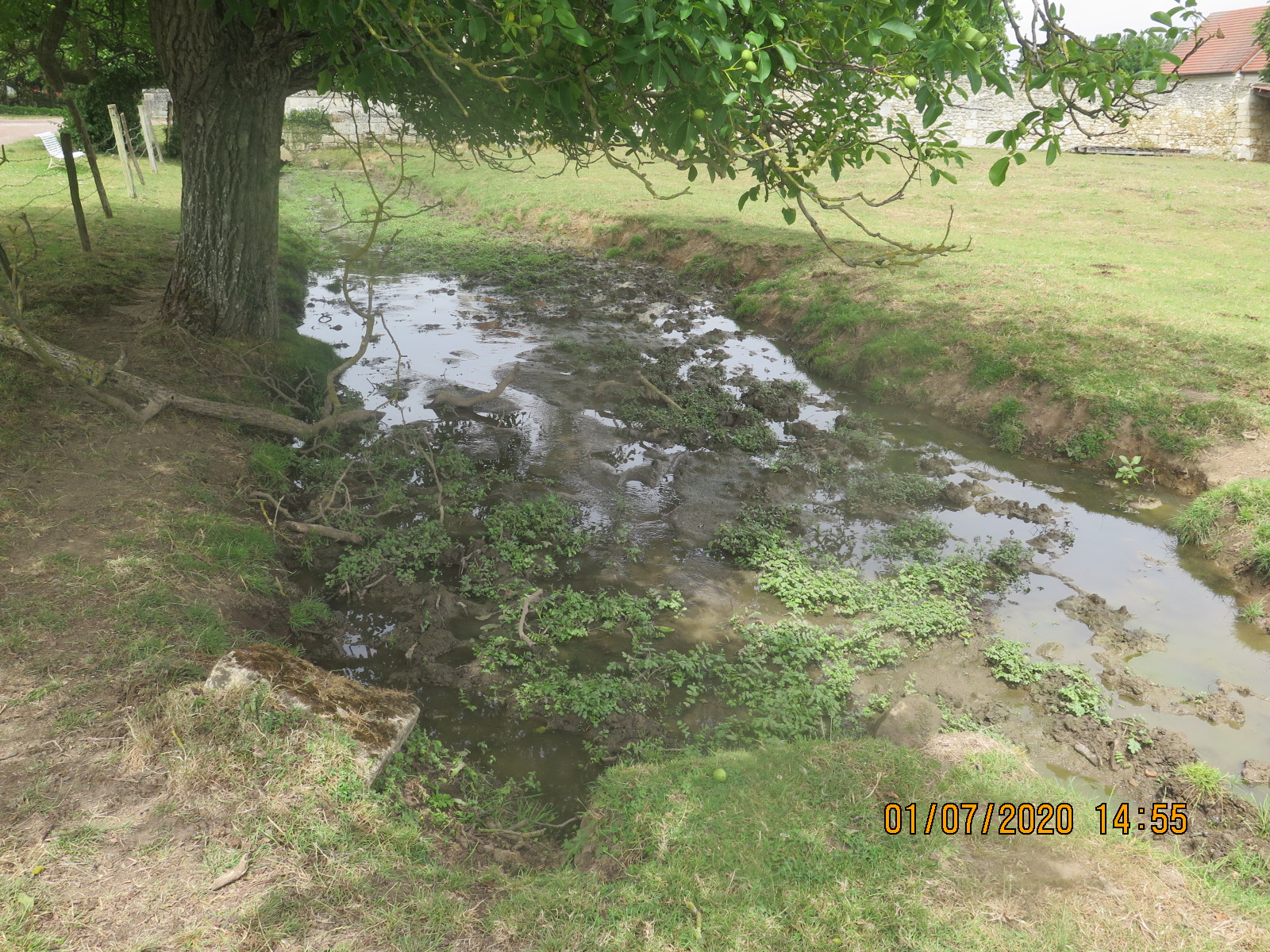 3
2
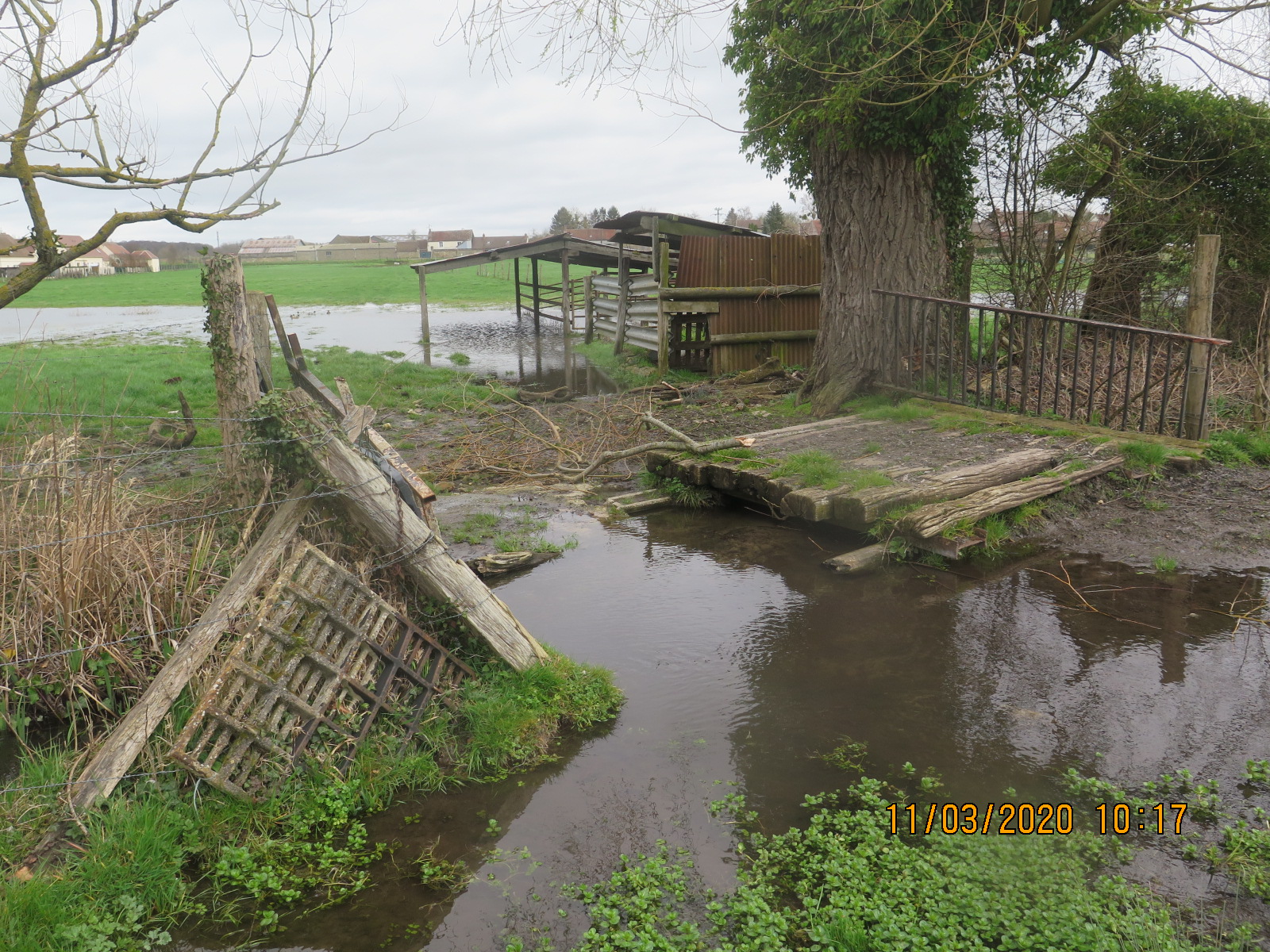 1
2
Création d’un point d’abreuvement localisé et sécurisé
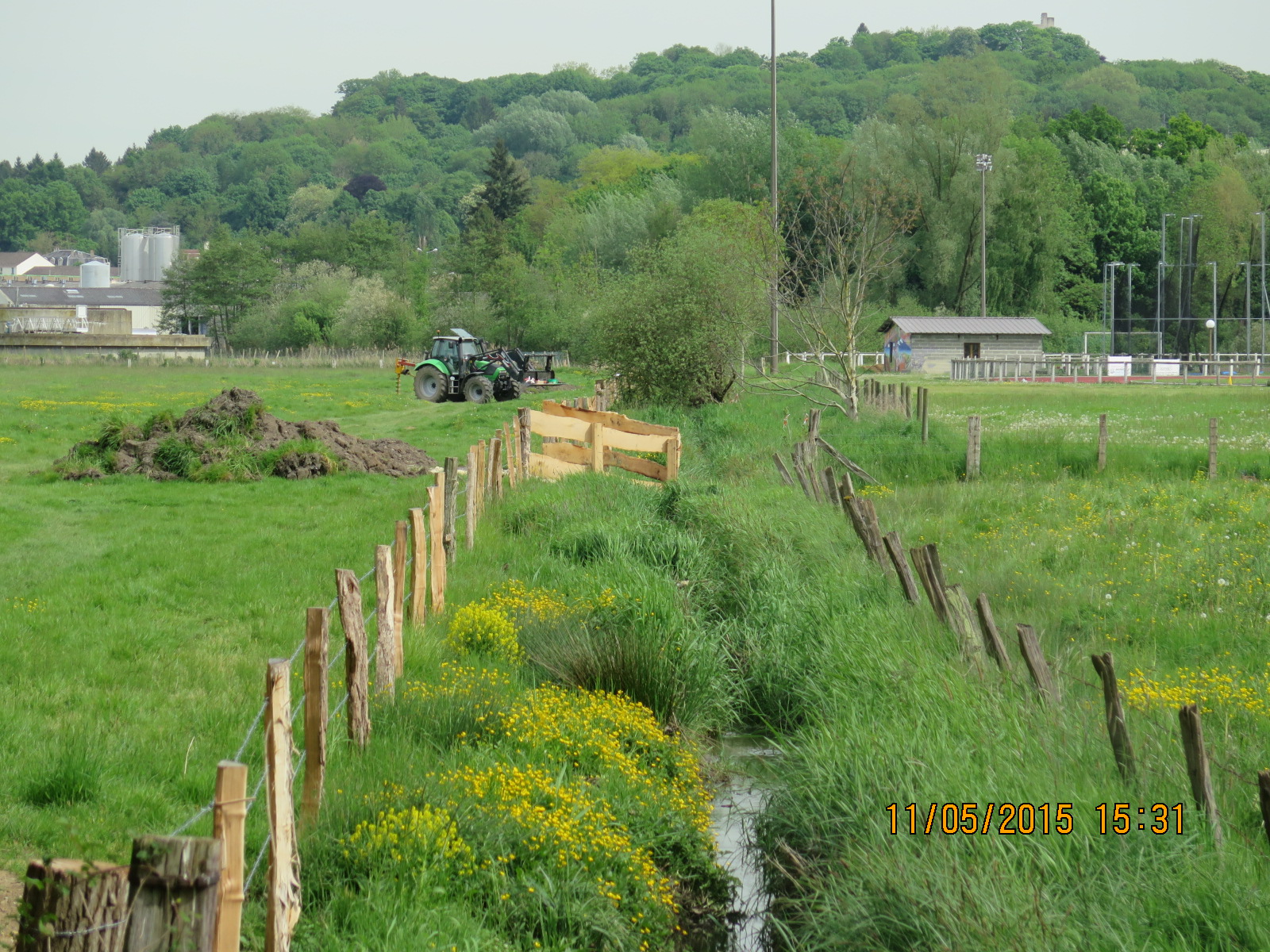 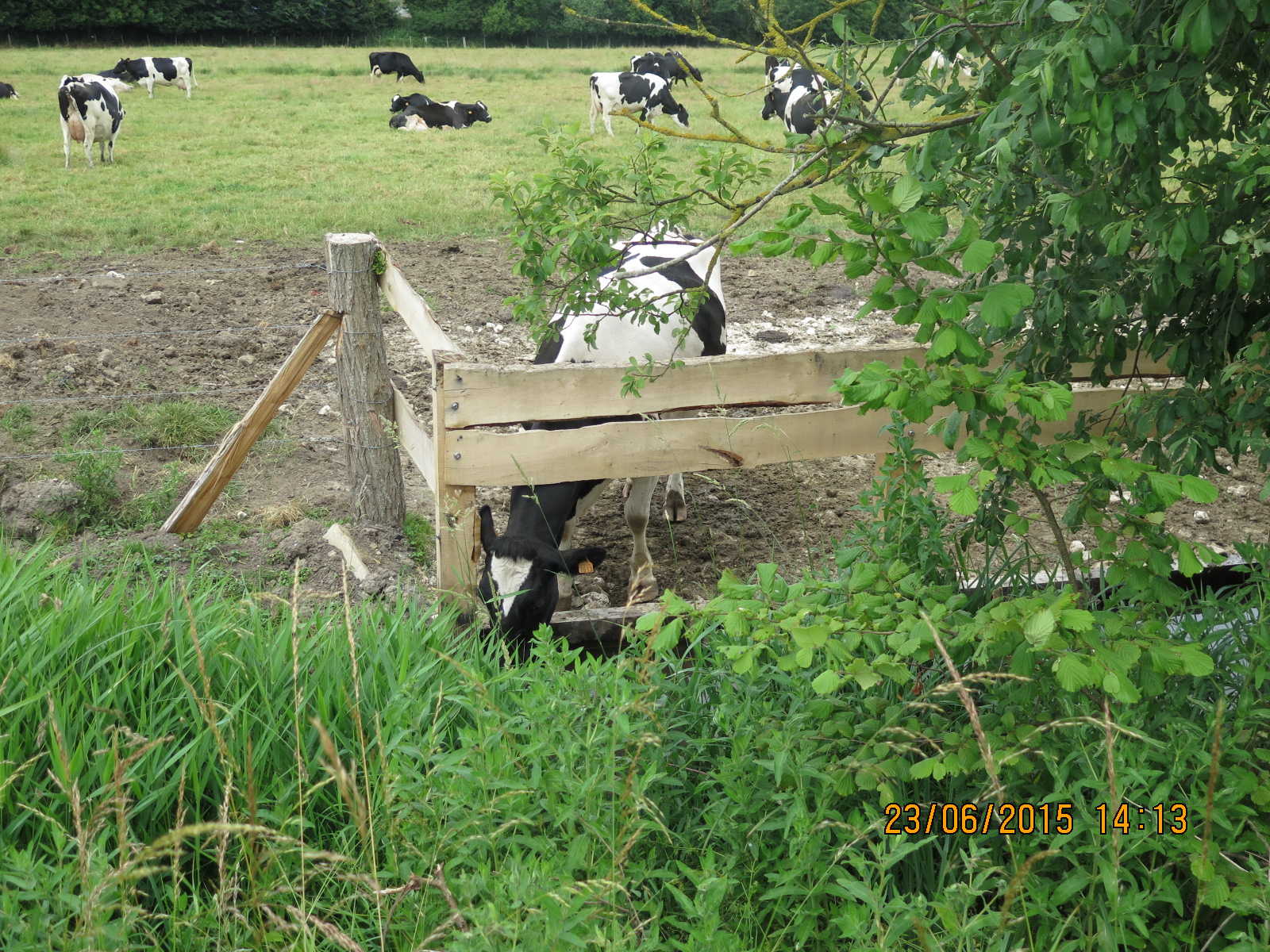 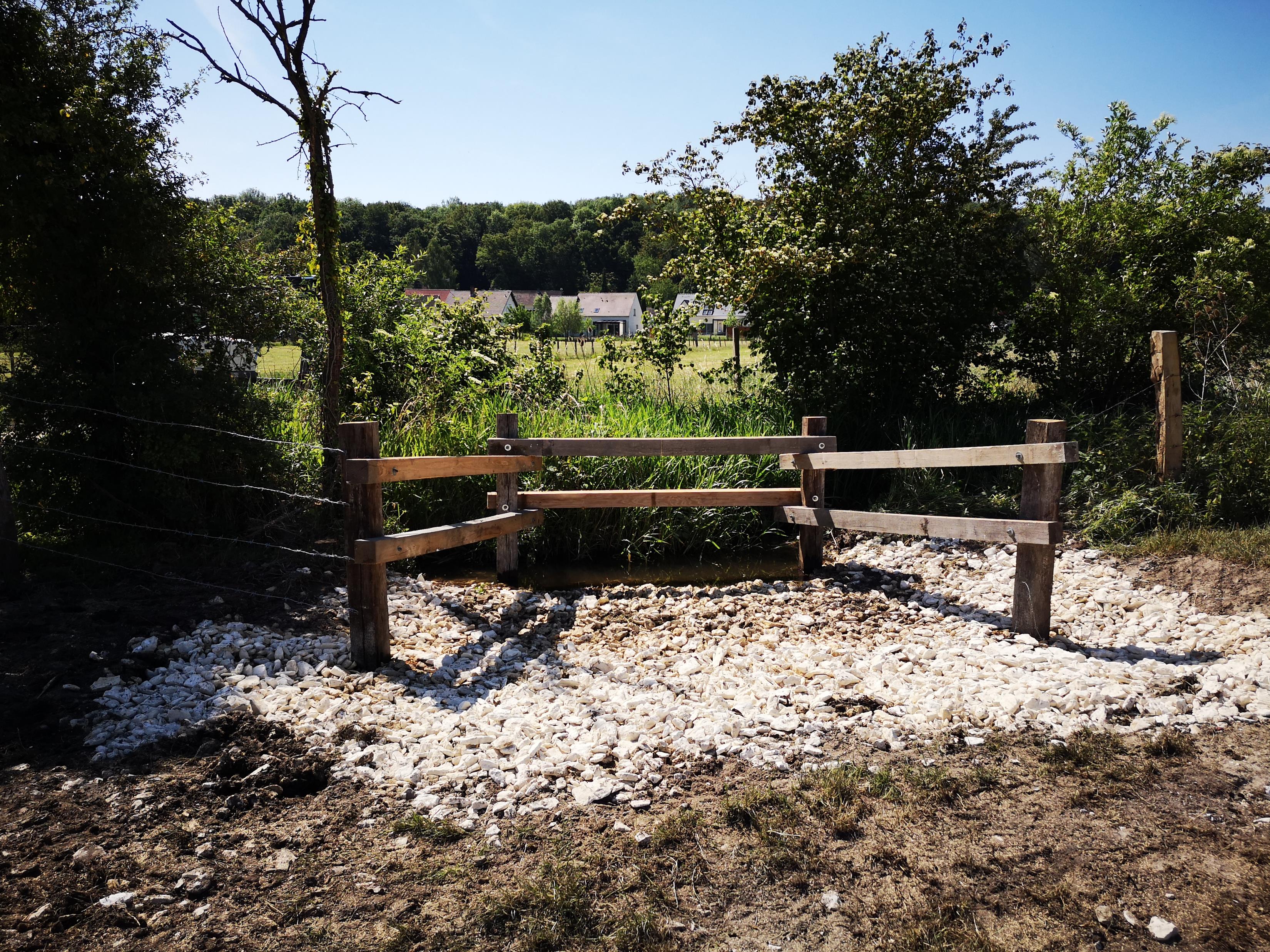 Mise en place d’ouvrages de franchissement
Mise en place de clôtures
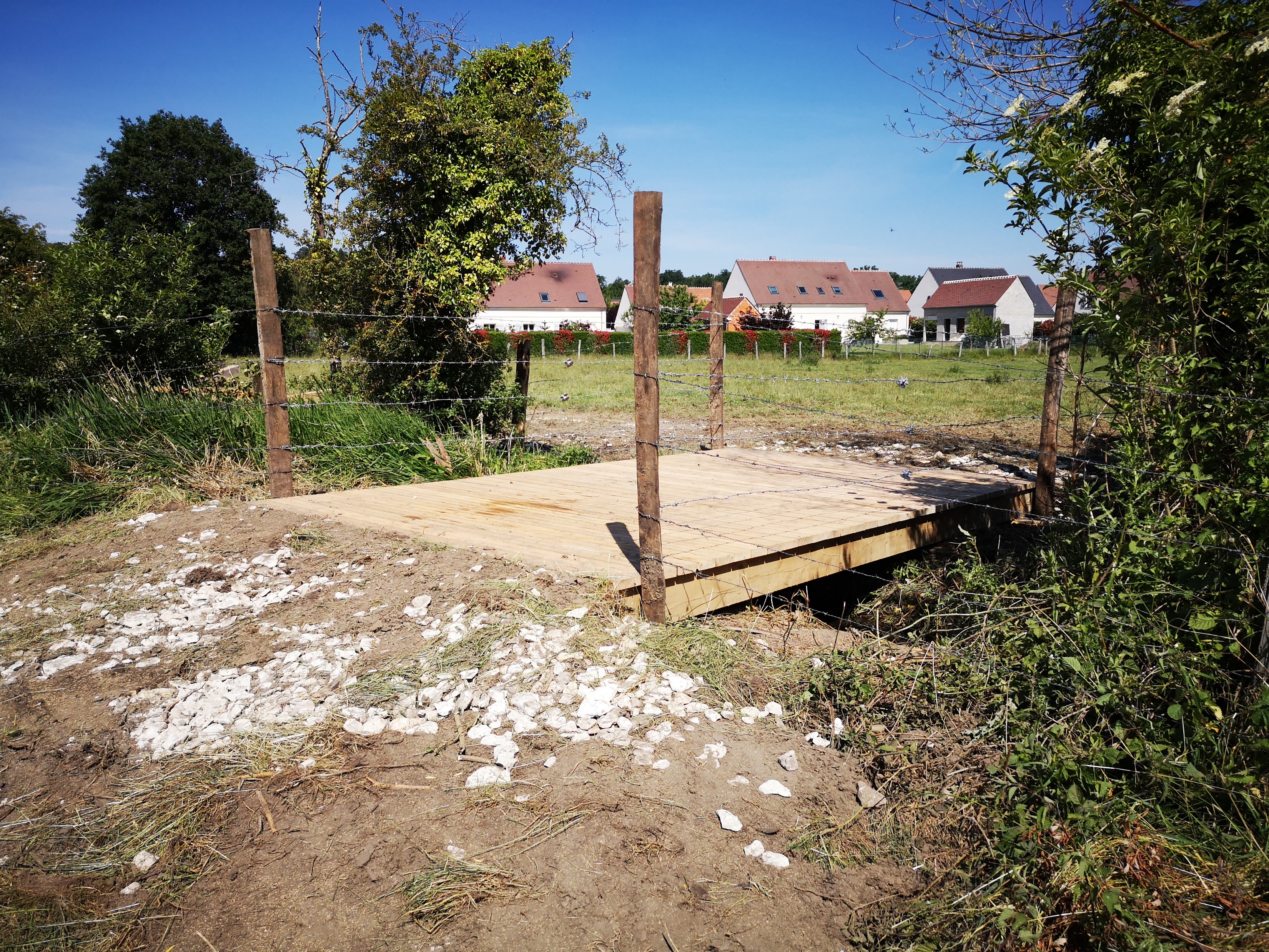 Possibilité de dispositifs de type « pompe à nez »
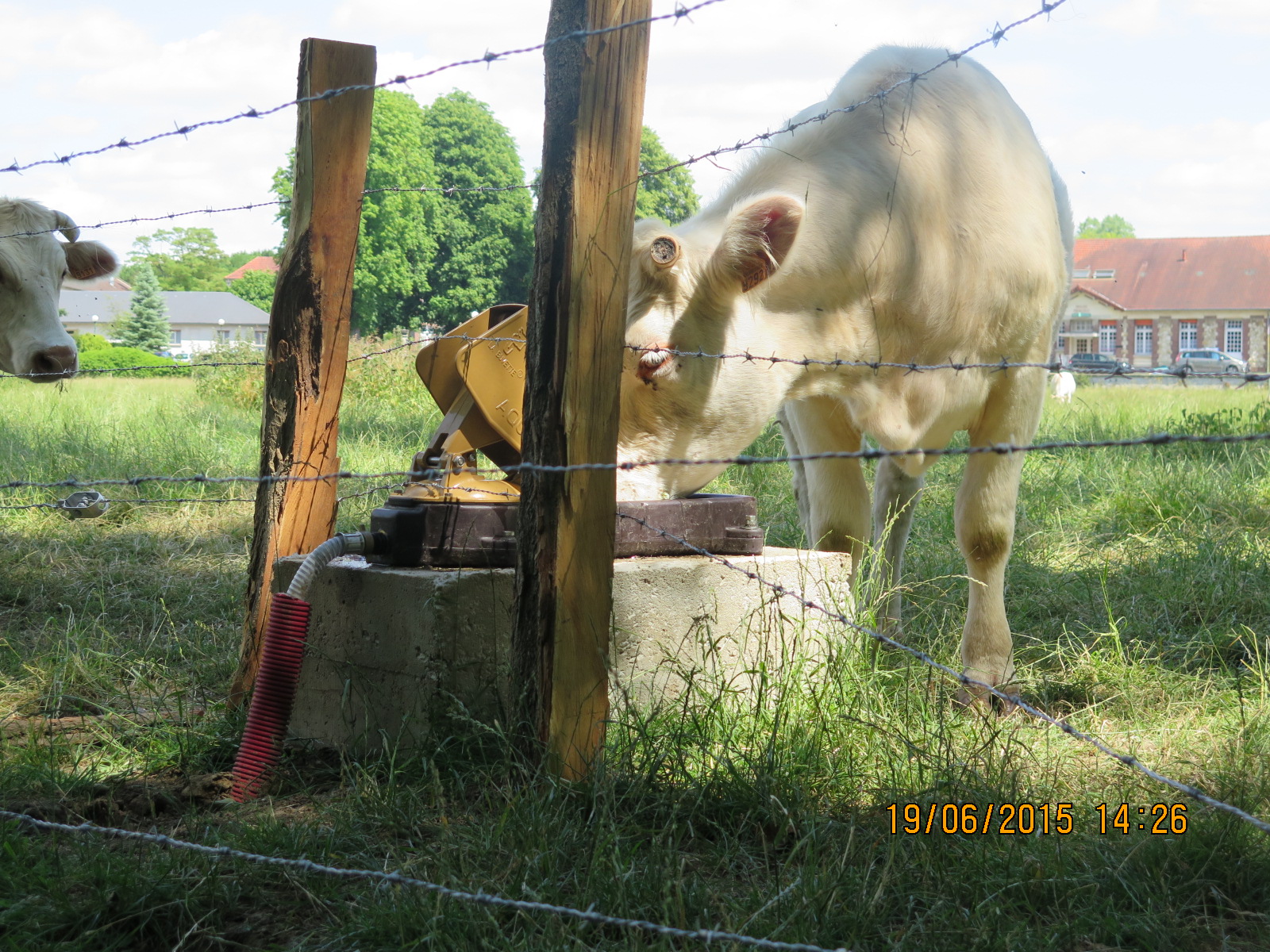 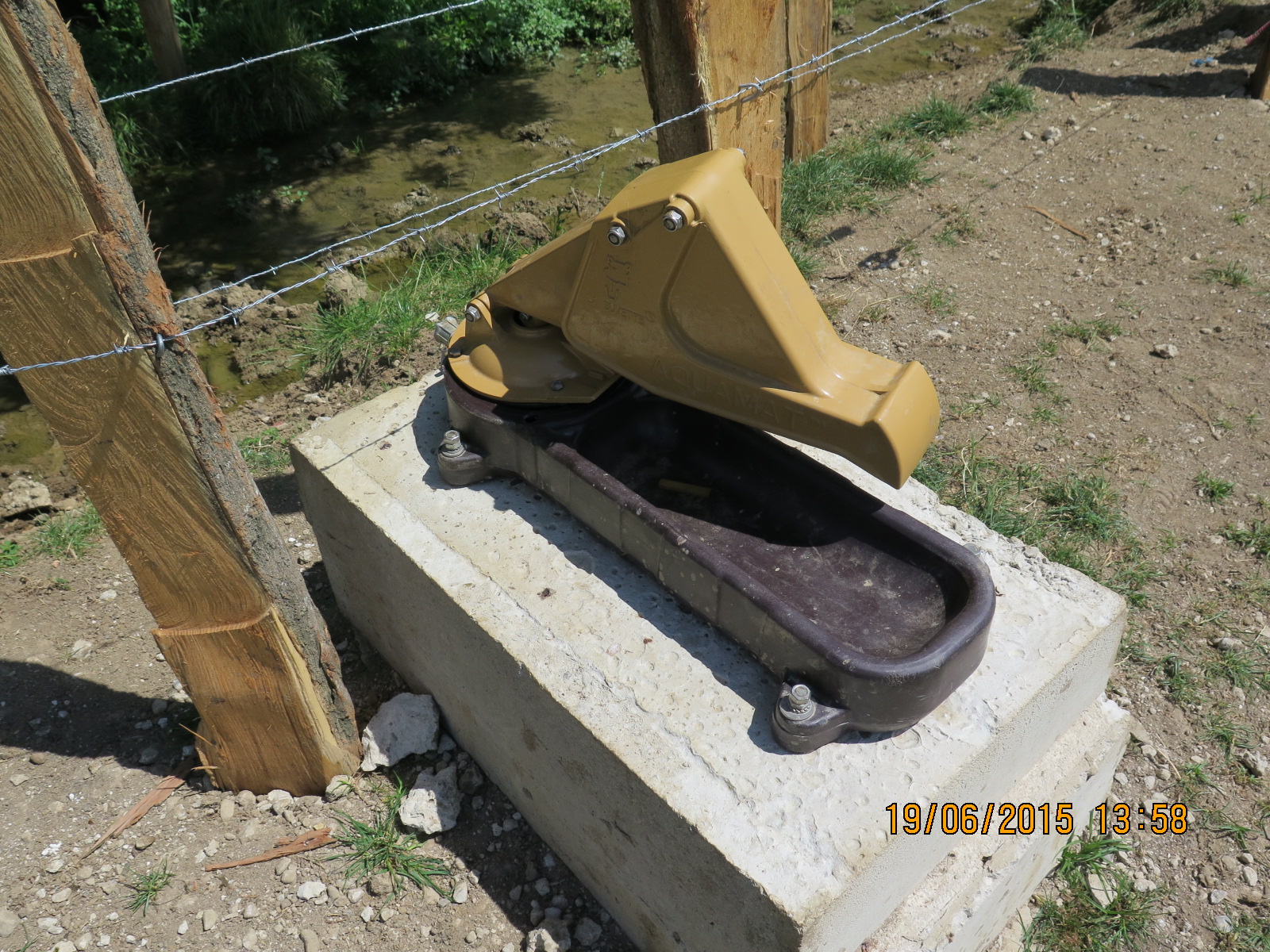 Mise en défens des berges
Permet d’éviter le piétinement des berges, le départ de matières en suspension et la pollution bactériologique
Limite la dégradation des cours d’eau
Améliore la qualité de l’abreuvement
Toujours en accord avec l’exploitant
Différentes techniques possibles pour l’abreuvement
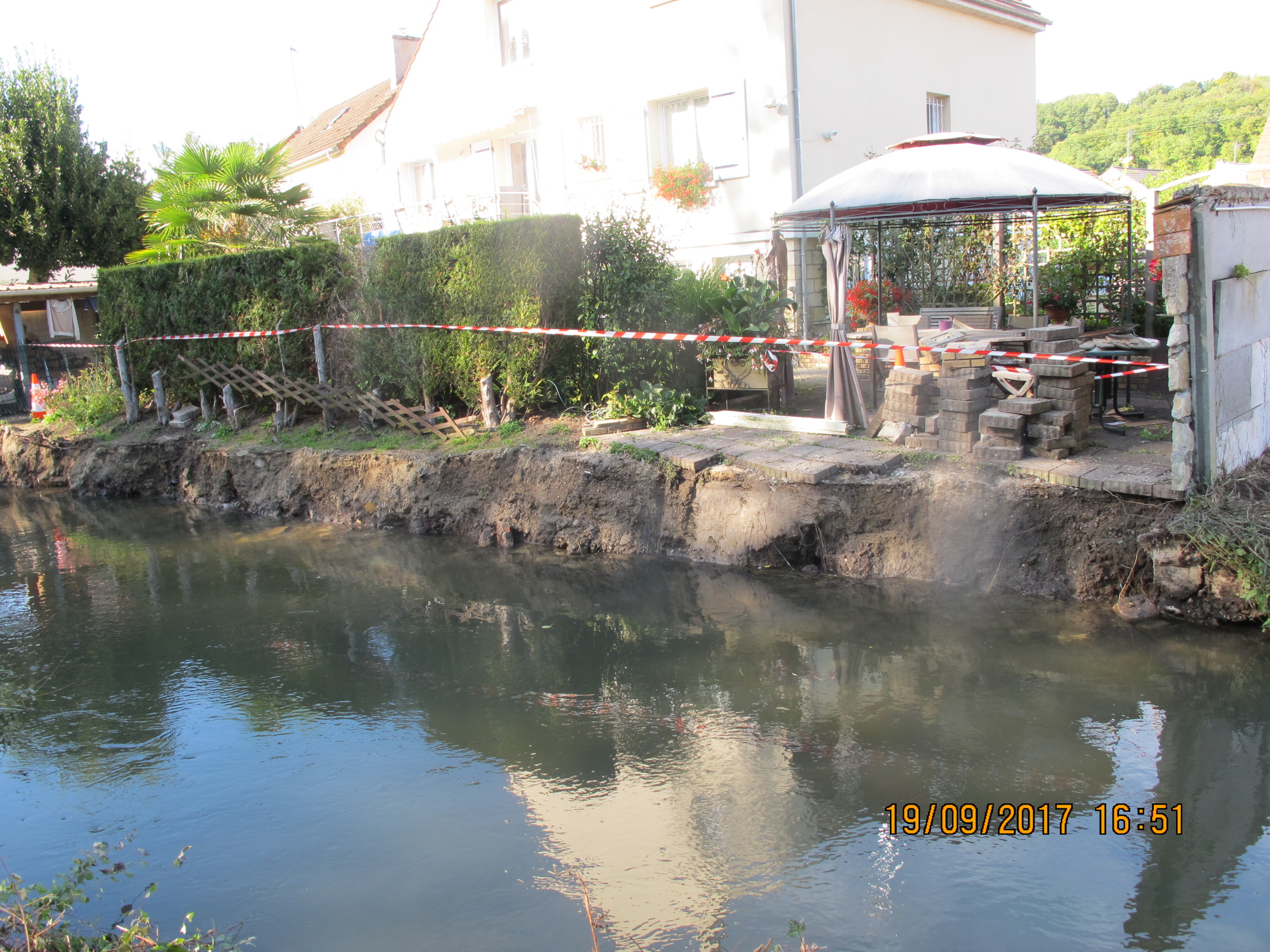 1
3
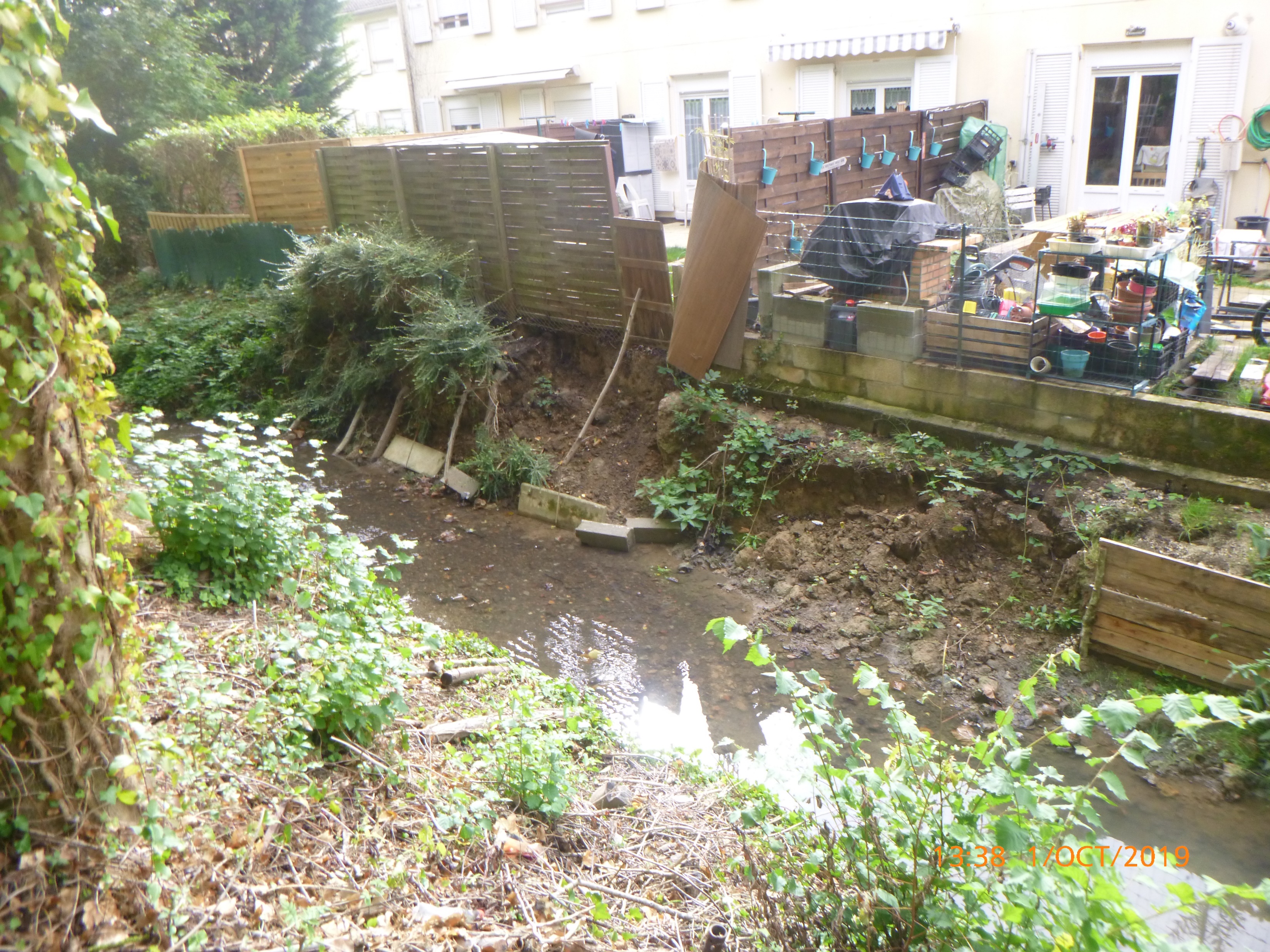 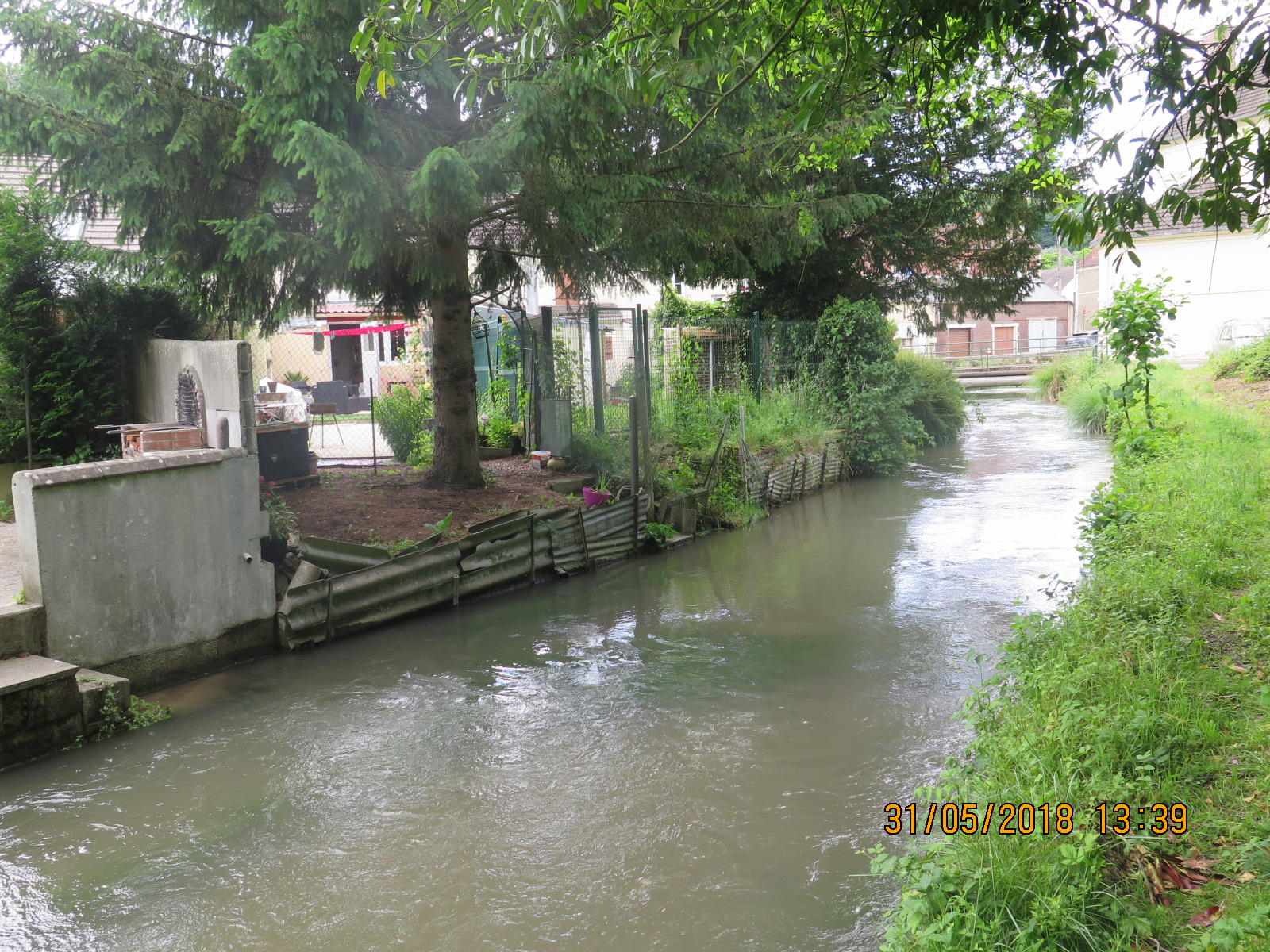 2
4
Quelques réalisations : la Brèche à Monchy Saint Eloi (Moulinière)
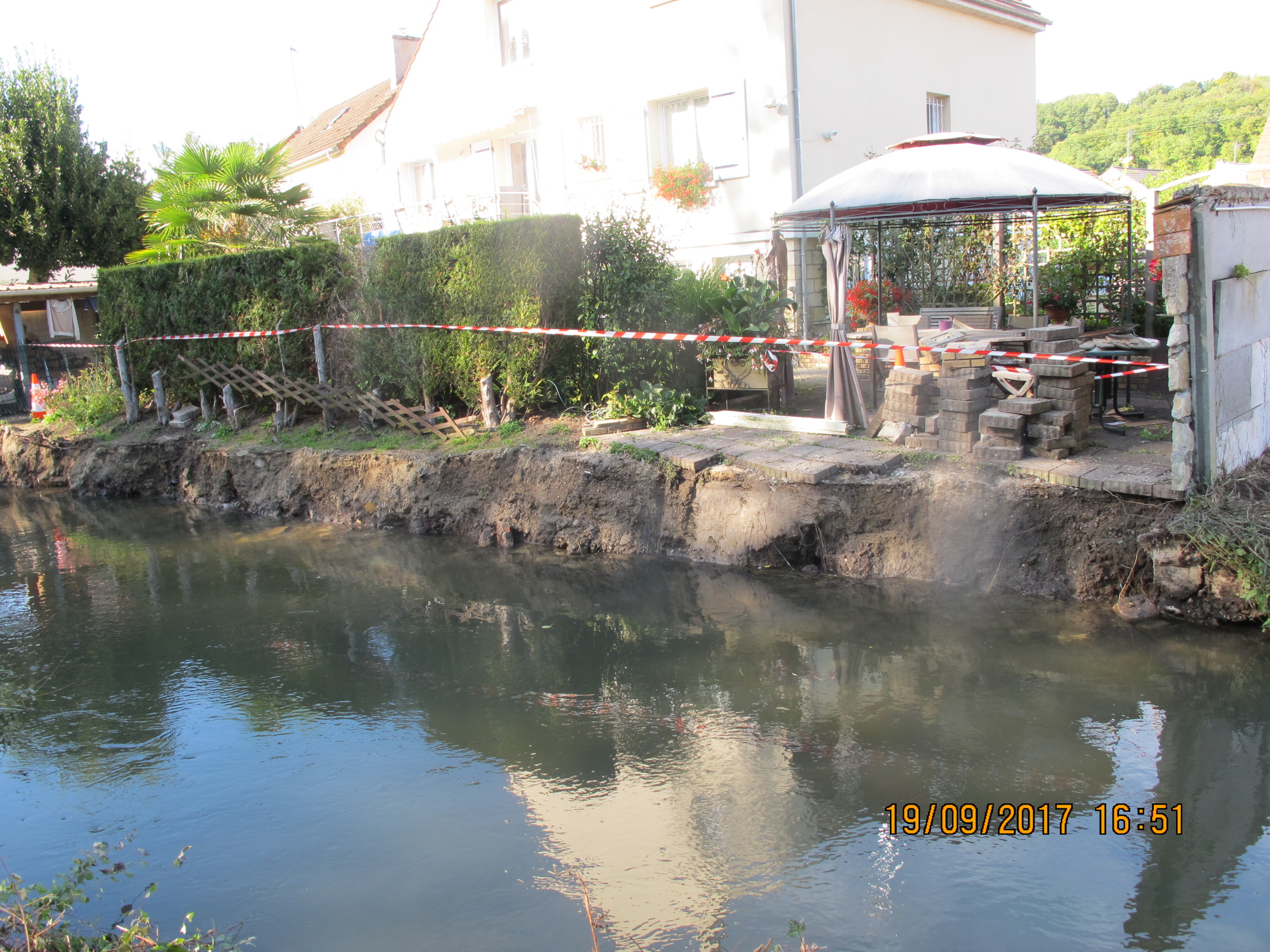 Quelques réalisations : la confluence ru de la Garde / Brèche à Clermont
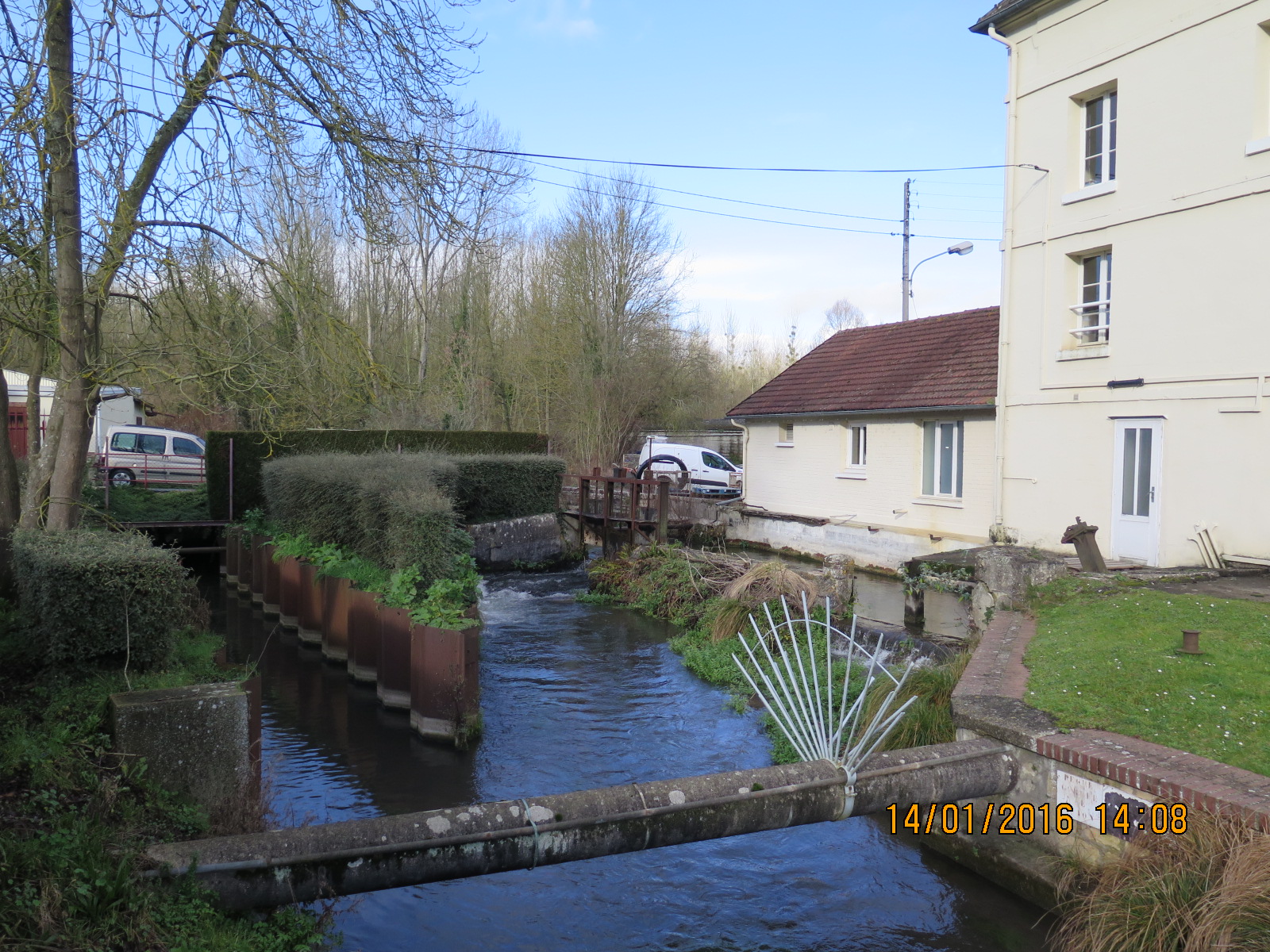 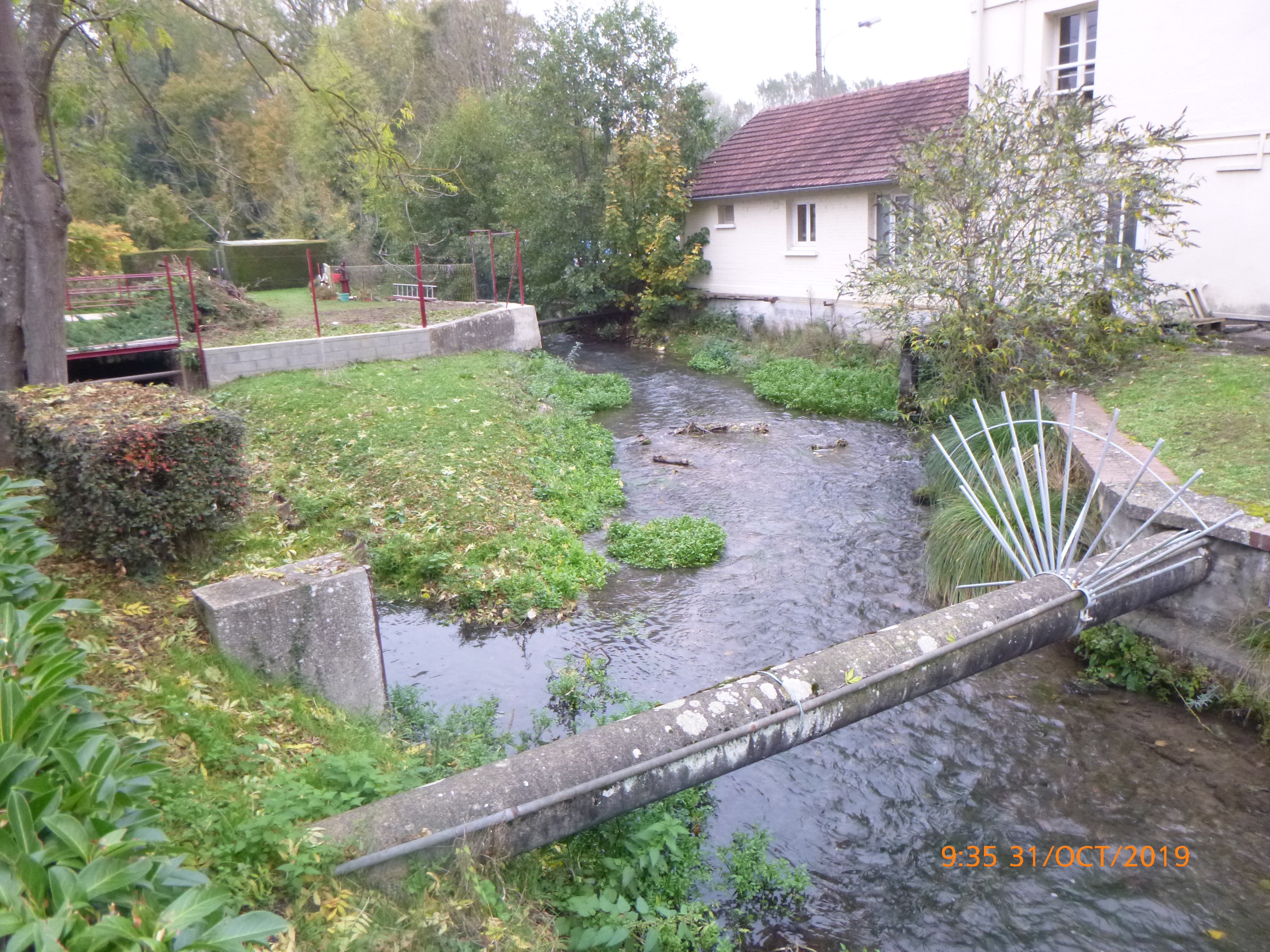 Gérer les enjeux à proximité des cours d’eau
Quel est l’enjeu à protéger ? Quel coût de la protection ?
Eviter de positionner les enjeux en bord de cours d’eau, les éloigner
Favoriser des techniques végétales : meilleur intérêt écologique, meilleure intégration paysagère
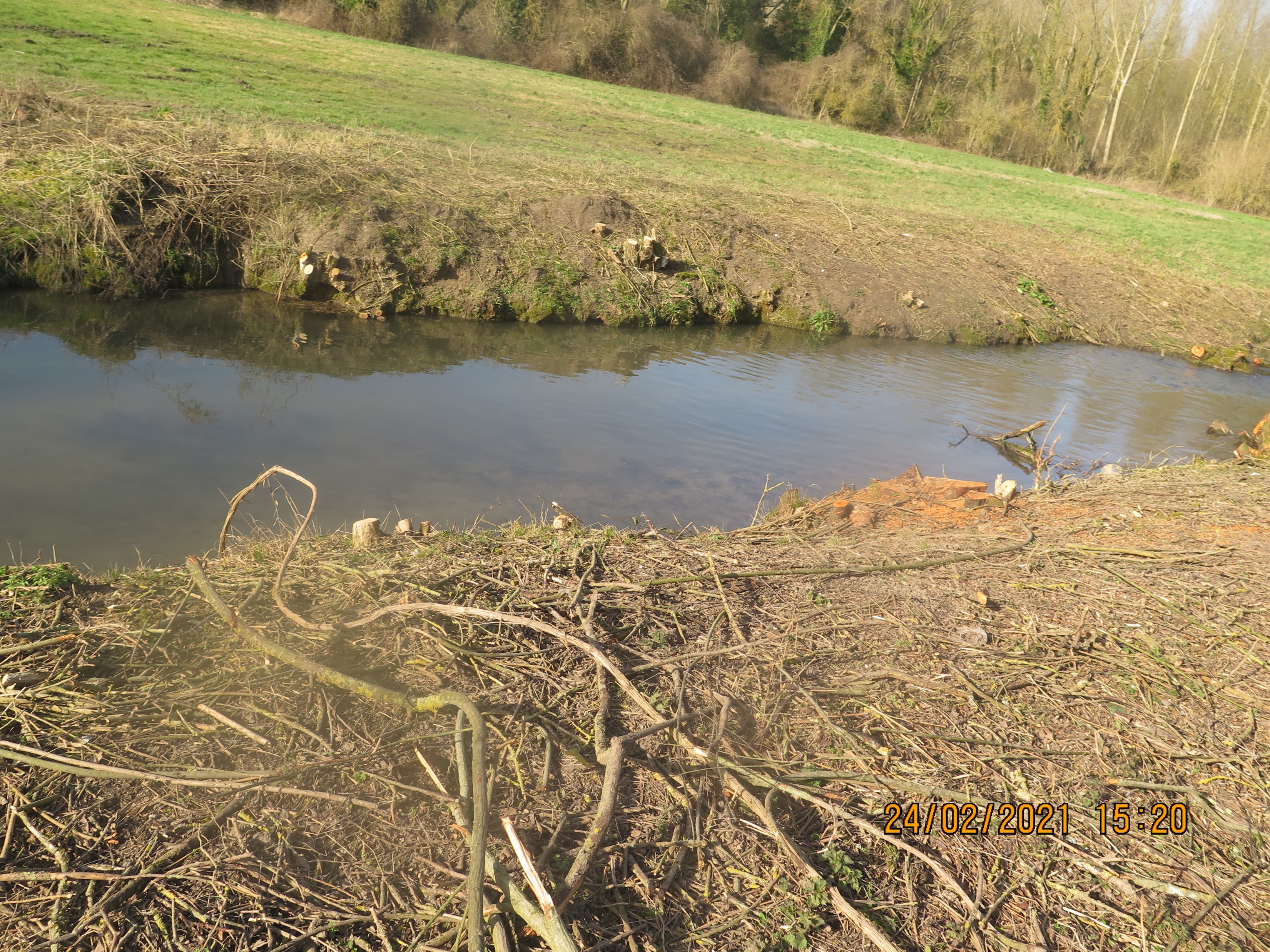 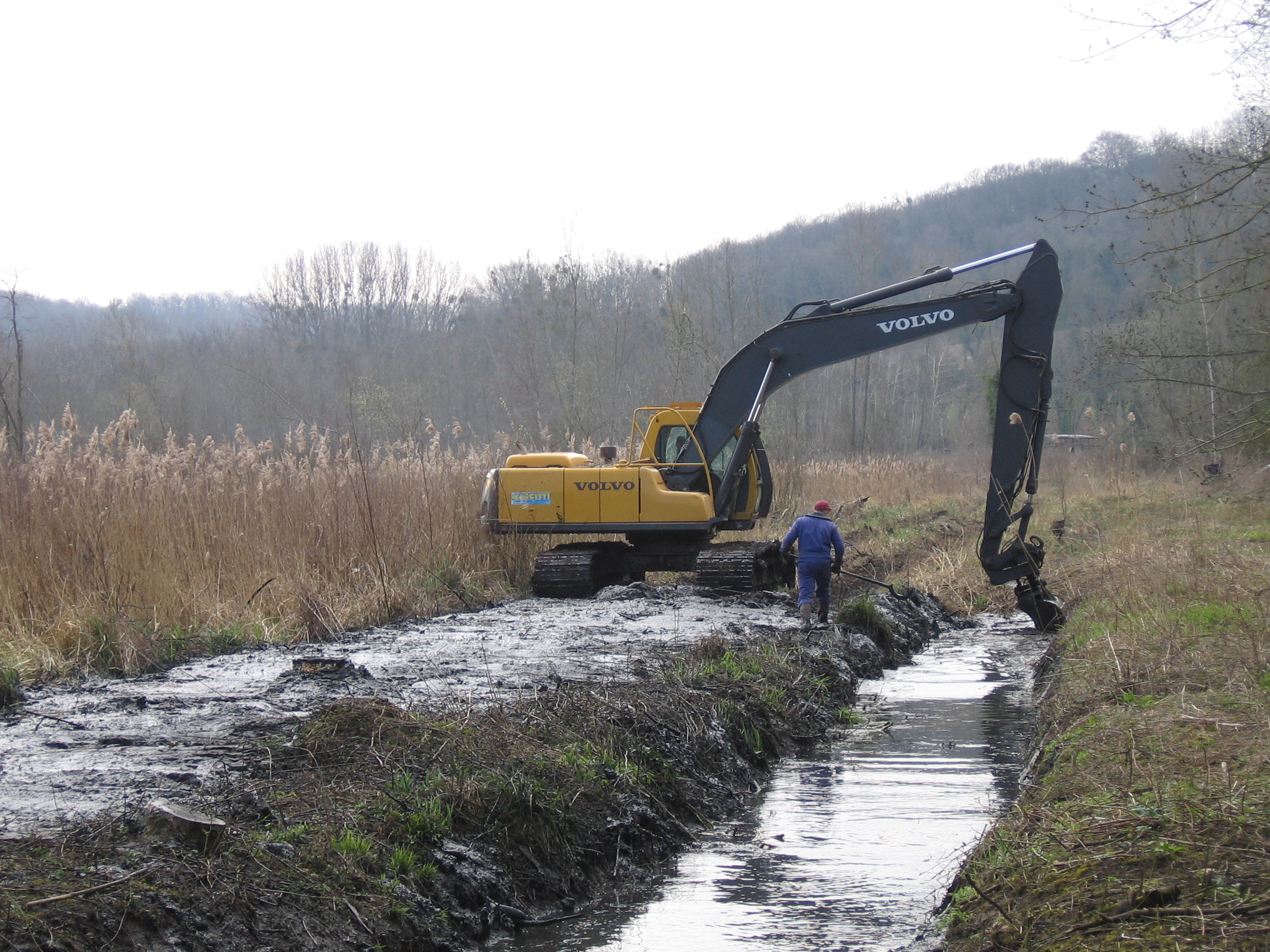 1
3
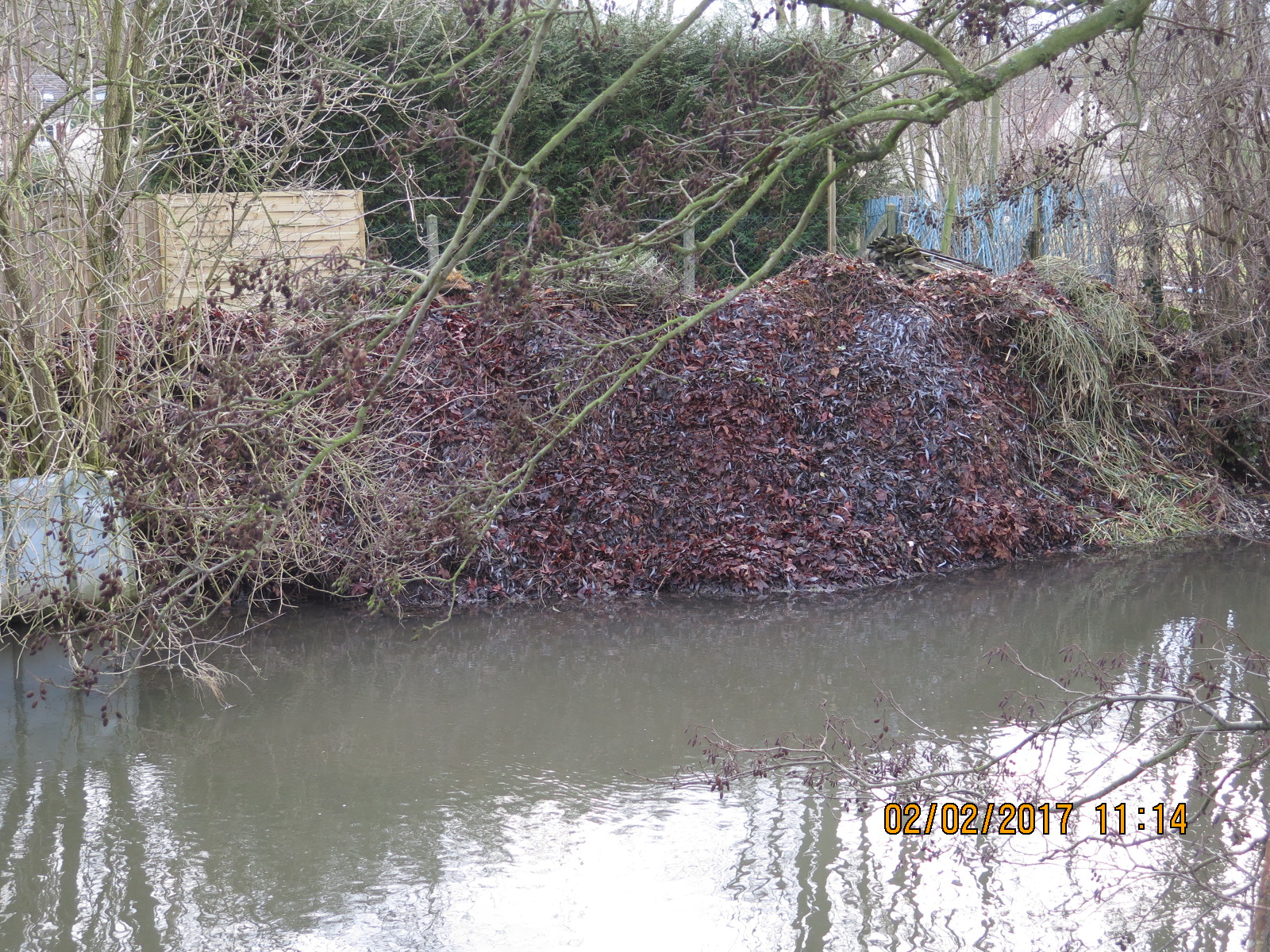 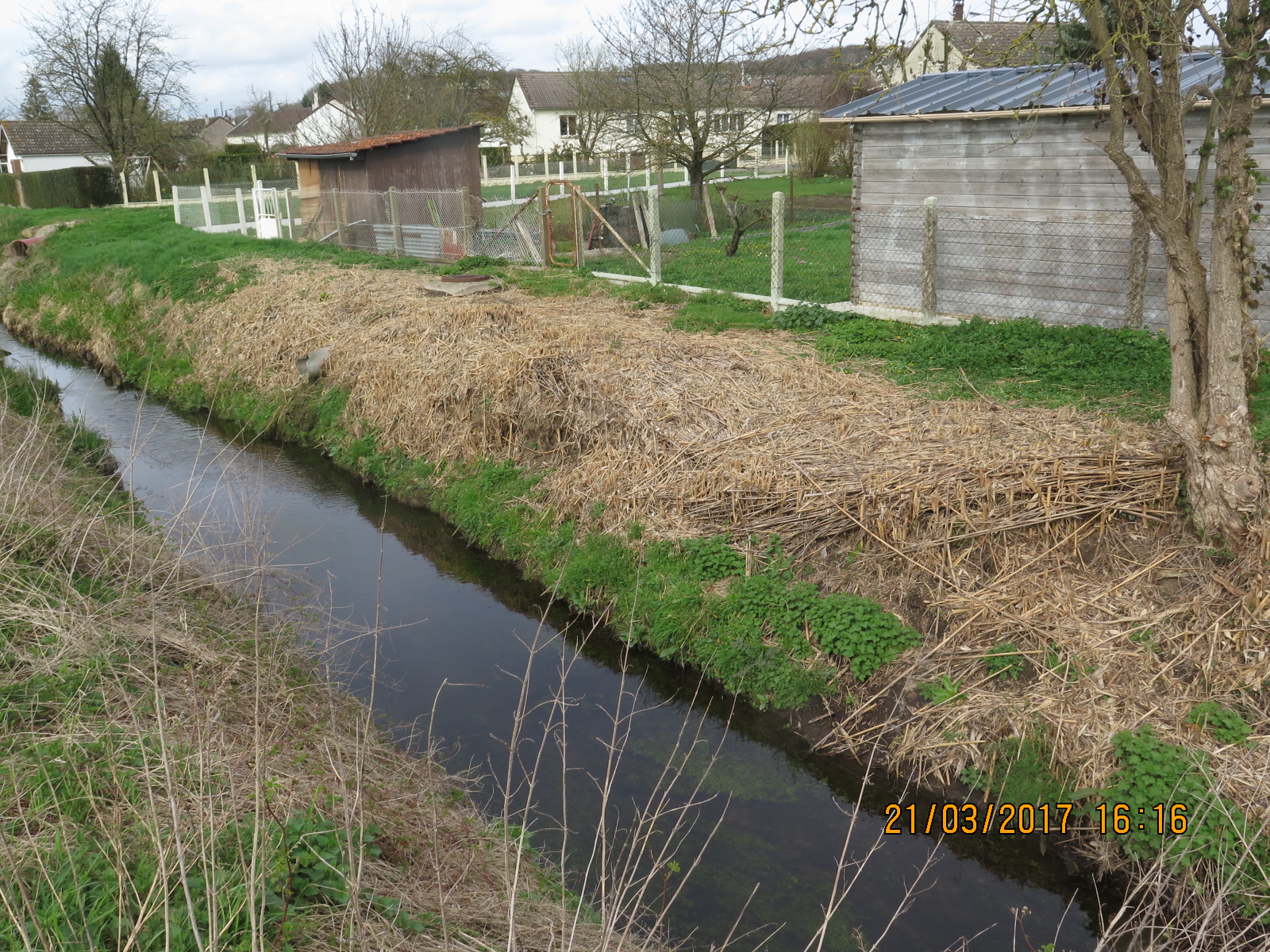 4
2
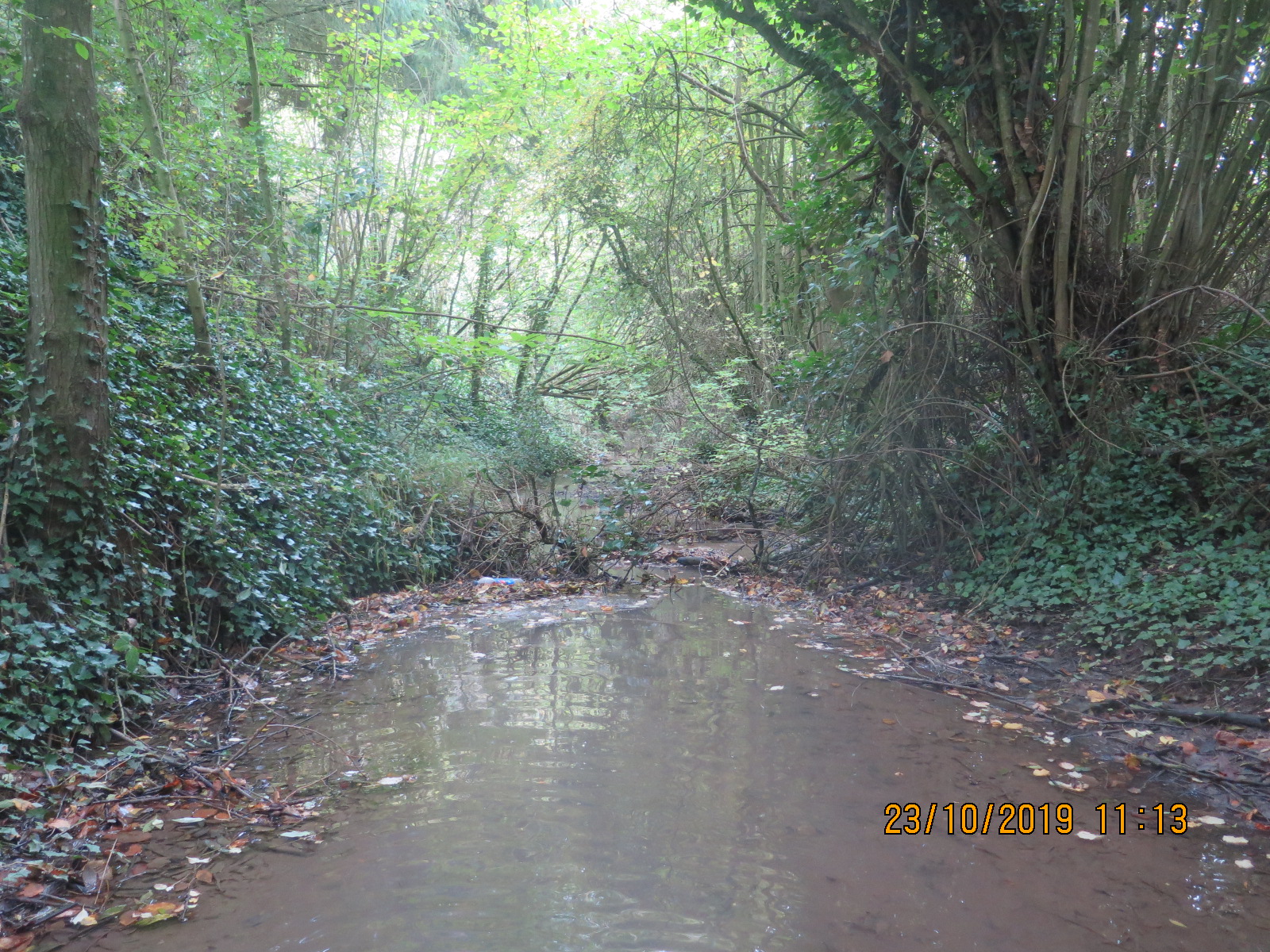 Entretien de cours d’eau réalisé par le SMBVB
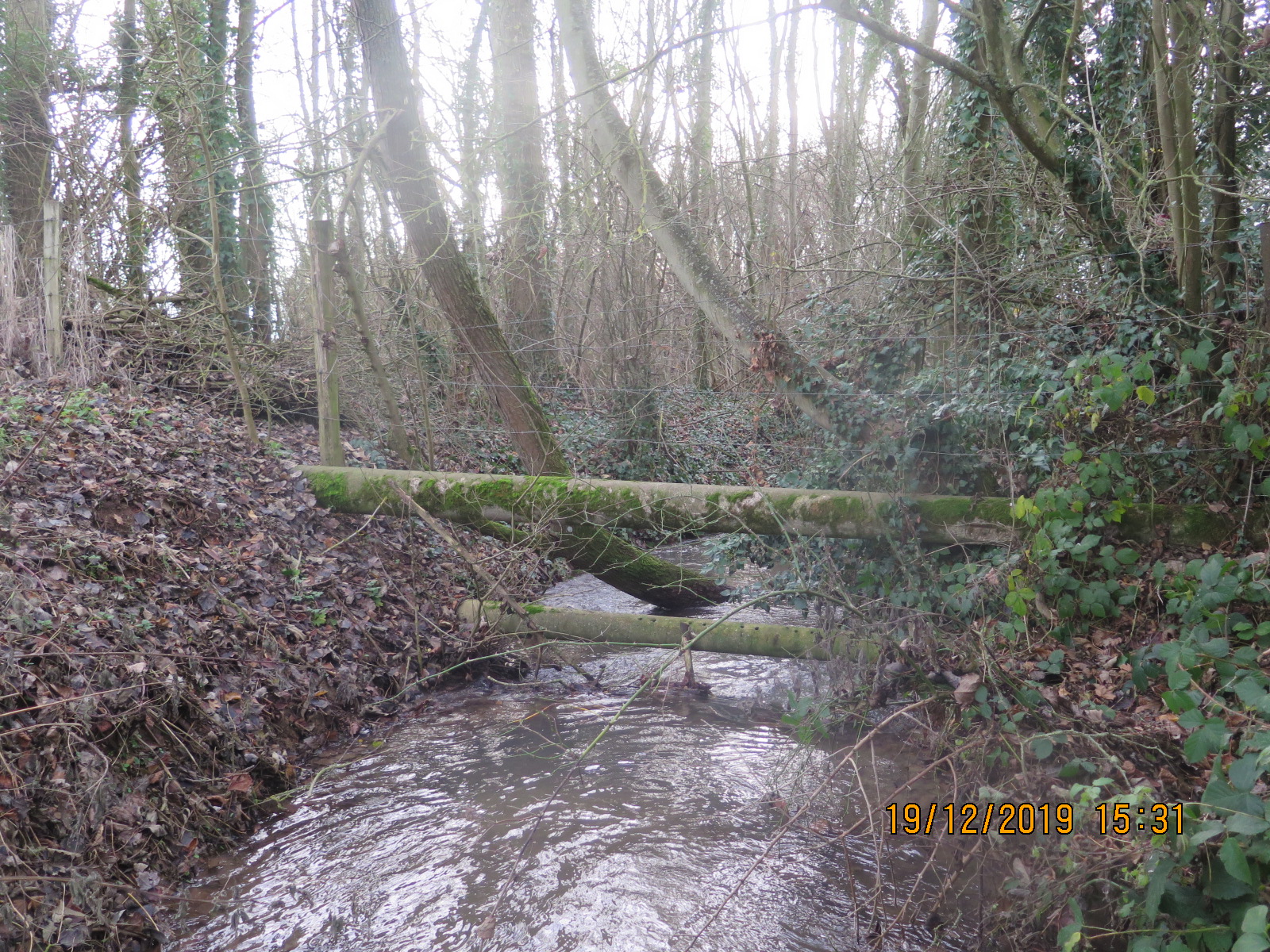 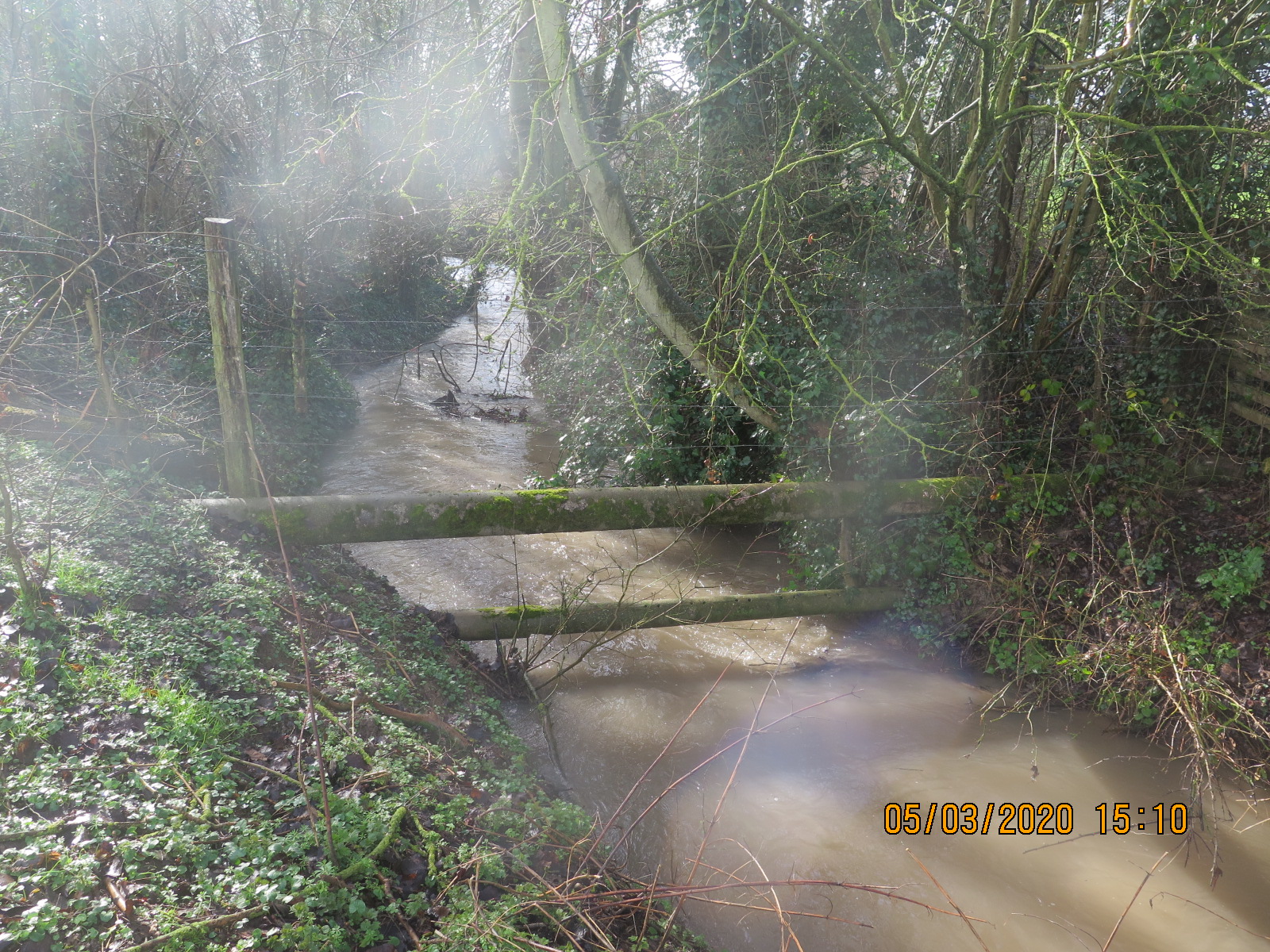 L’entretien de cours d’eau
Le curage est soumis à autorisation au titre de la loi sur l’eau et à proscrire pour l’entretien courant de cours d’eau => n’empêche pas l’envasement, voire l’augmente
L’utilisation de produits phyto sanitaires est interdite en bord de cours d’eau
L’entretien d’un cours d’eau consiste à agir sur la végétation dans le but d’obtenir une ripisylve diversifiée en âges et en espèces, et une alternance ombre / lumière
Pas de coupe à blanc
Abattage des arbres morts, dépérissants, vieillissants. Création de trouées. Enlèvement sélectif des embâcles.
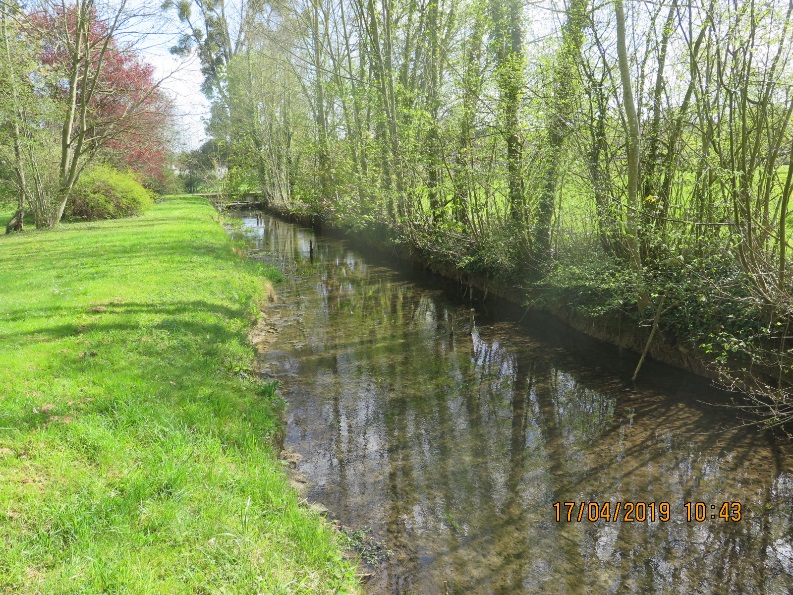 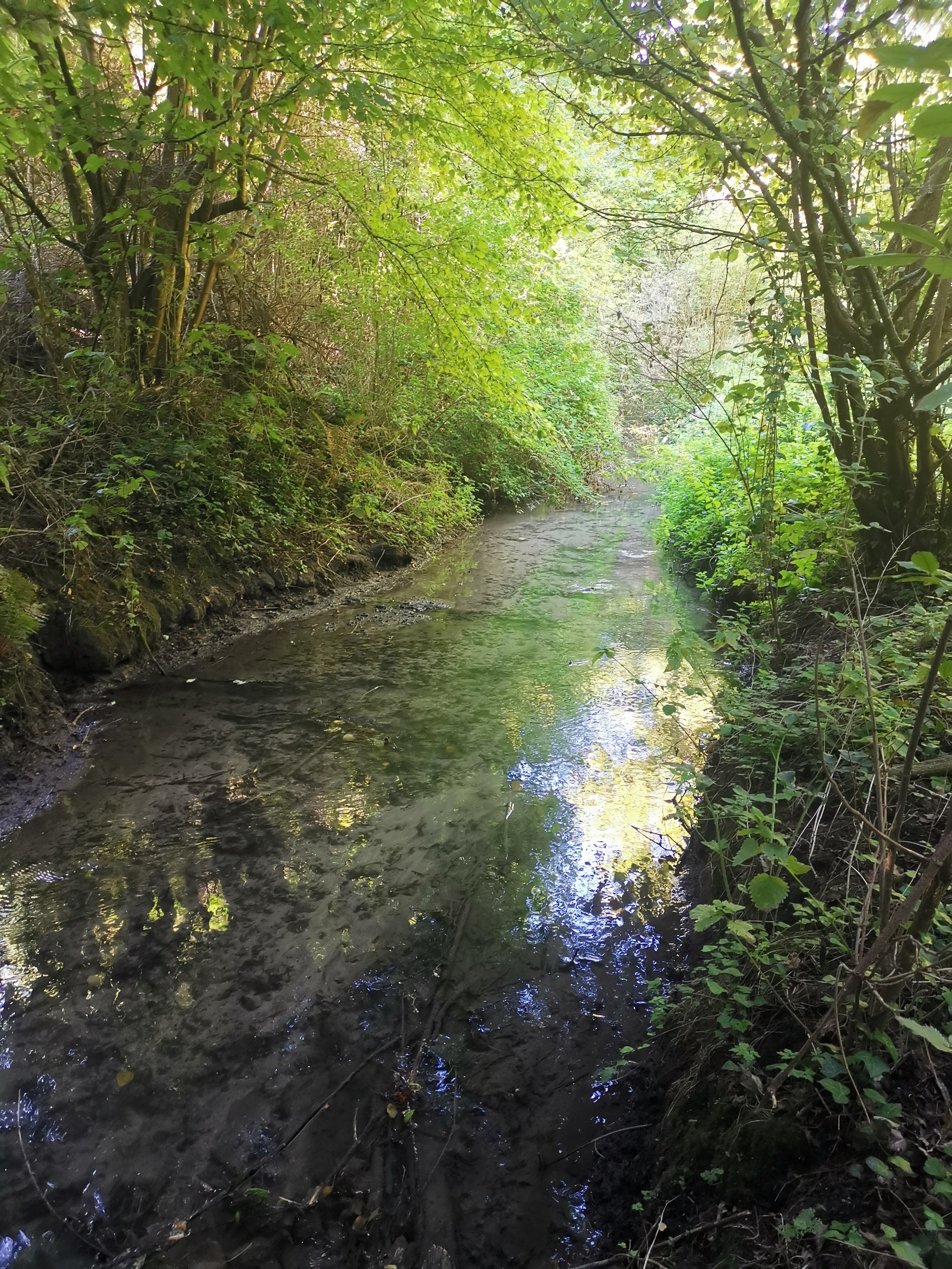 Quel problème ? 
Quelles solutions envisageables ?
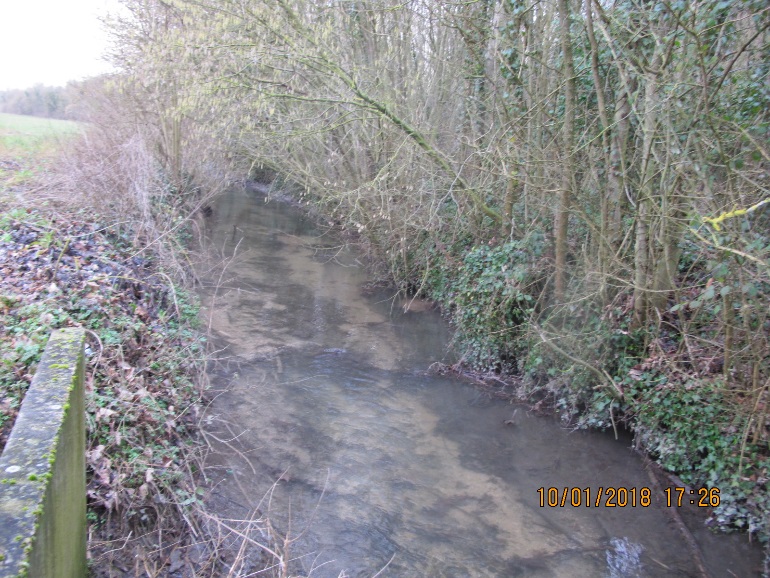 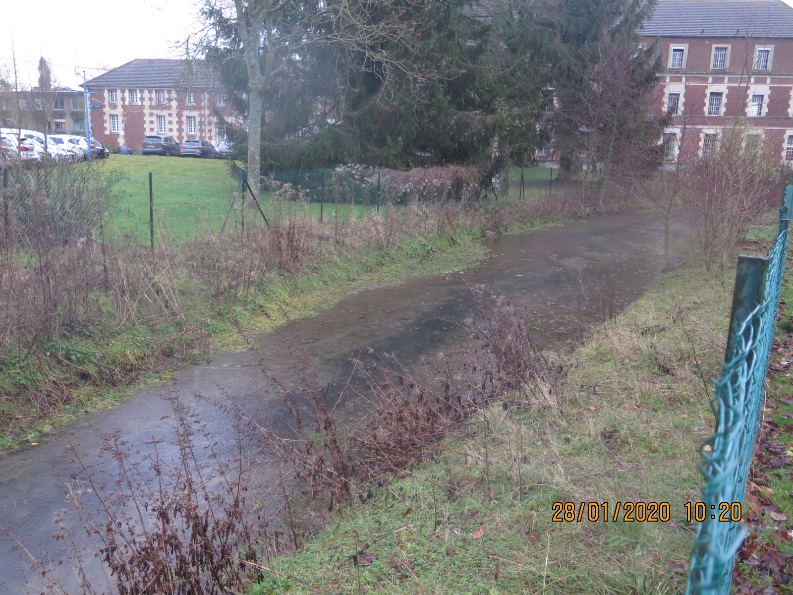 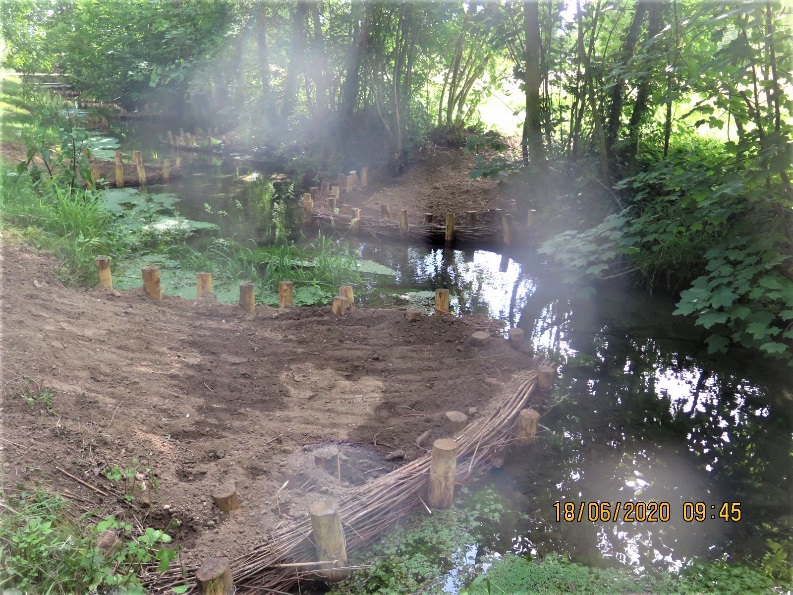 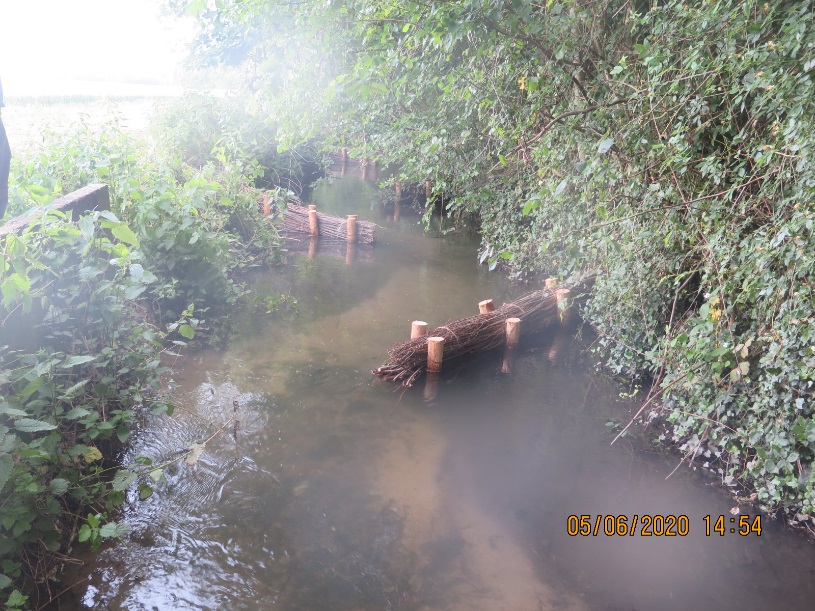 Epis, banquettes : des solutions simples et peu coûteuses pour restaurer les cours d’eau
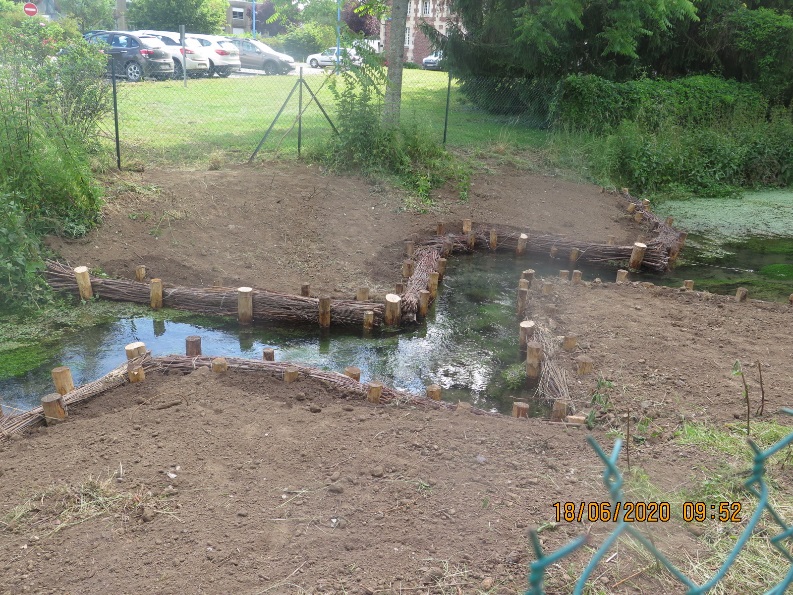 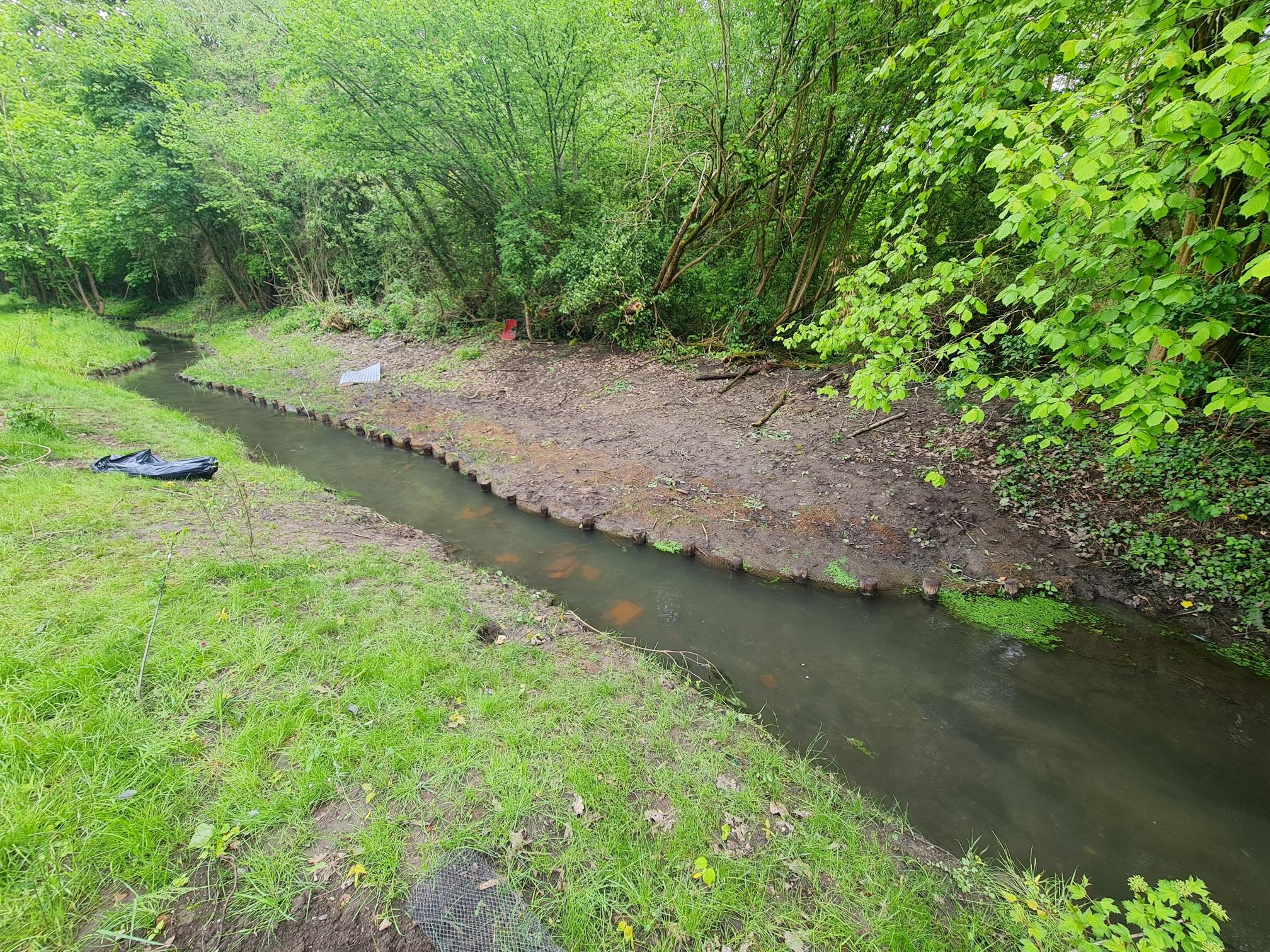 Mise en place d’épis et de banquettes
L’envasement est lié à une vitesse d’écoulement trop faible
Pour augmenter la vitesse, il suffit de réduire la section d’écoulement
La mise en place d’épis ou de banquettes permet d’atteindre cet objectif à moindre coût, sans augmenter le risque inondation
La continuité écologique – retour d’expérience sur le moulin d’Aneuze (Agnetz)
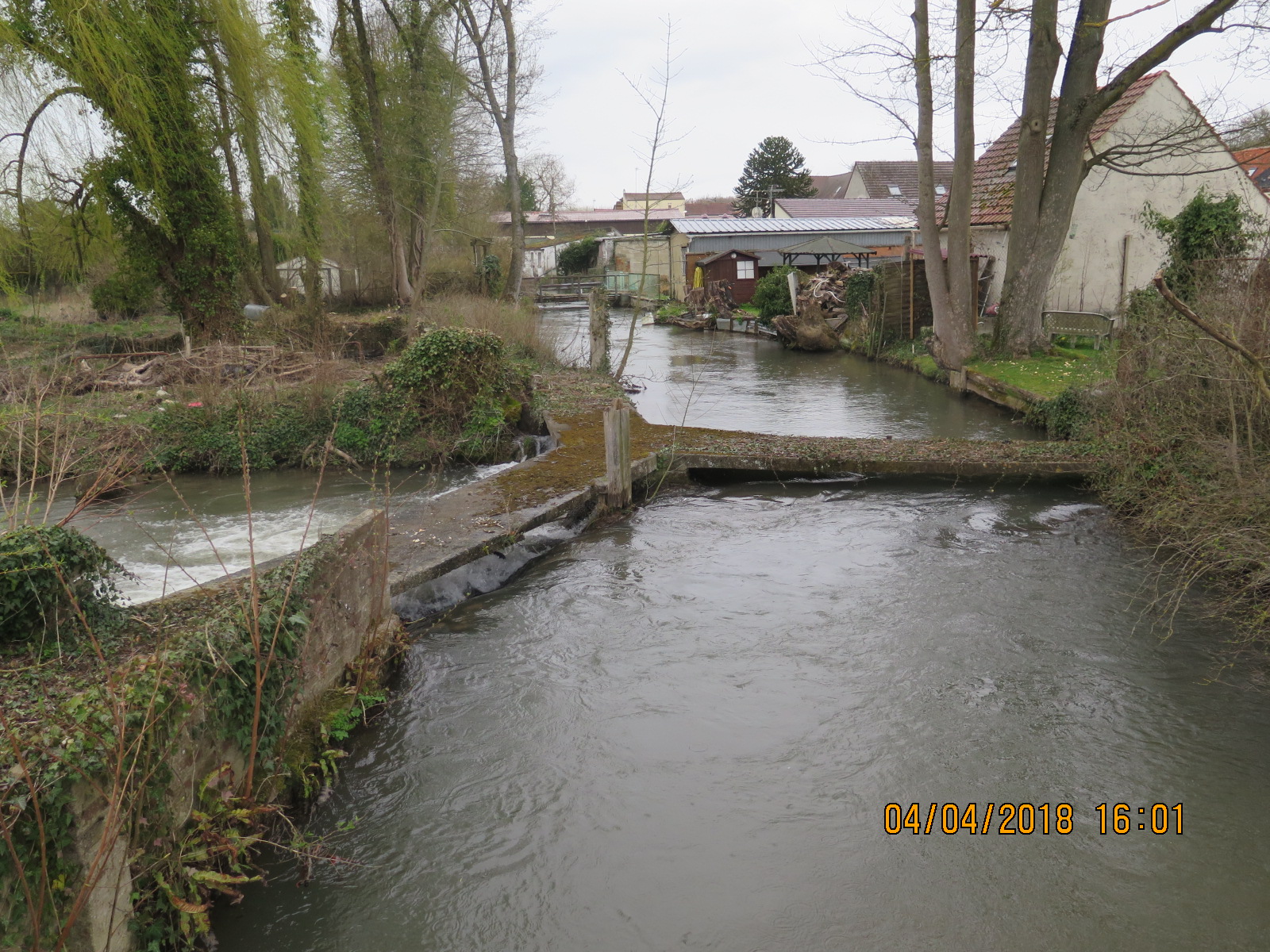 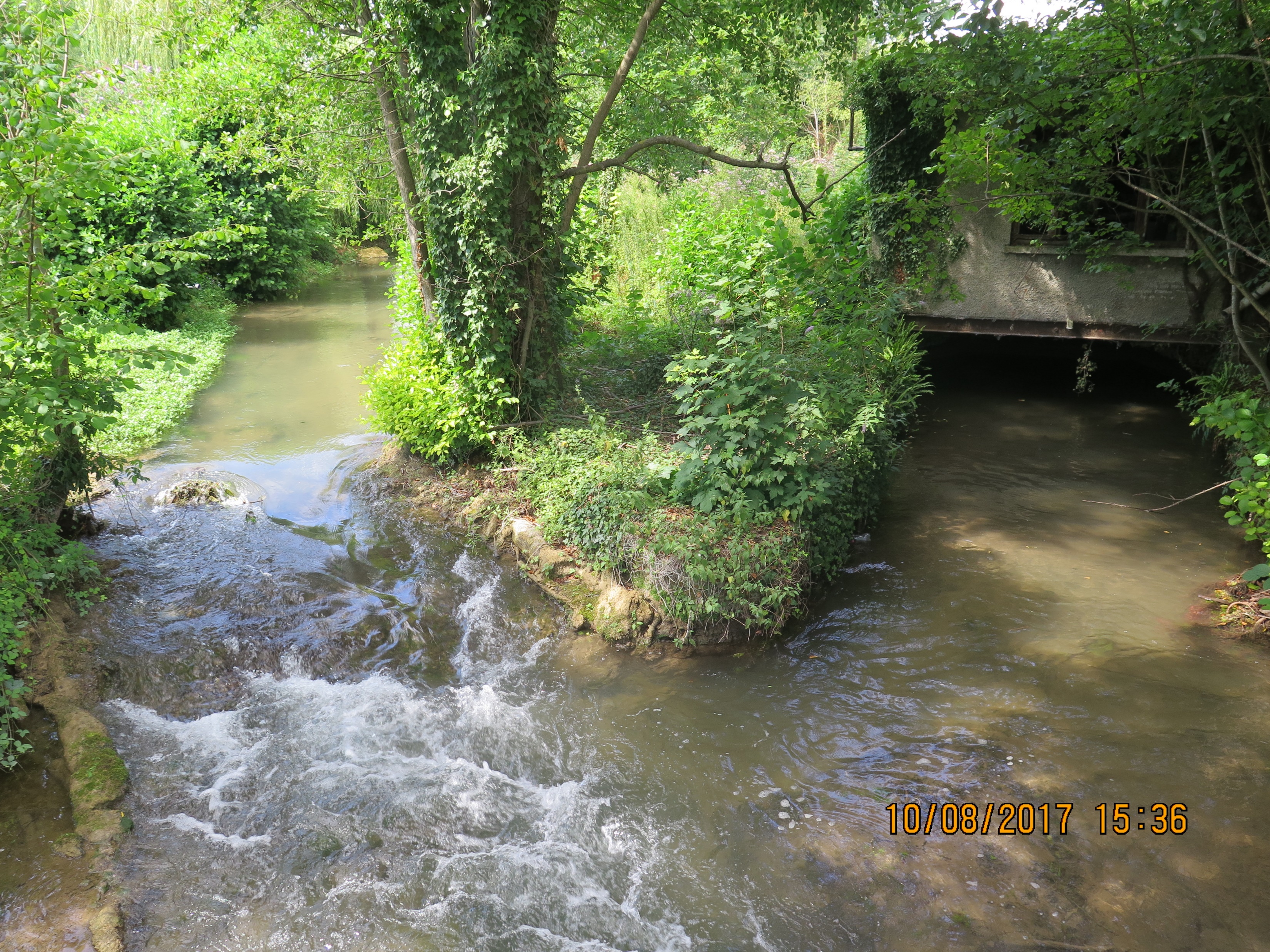 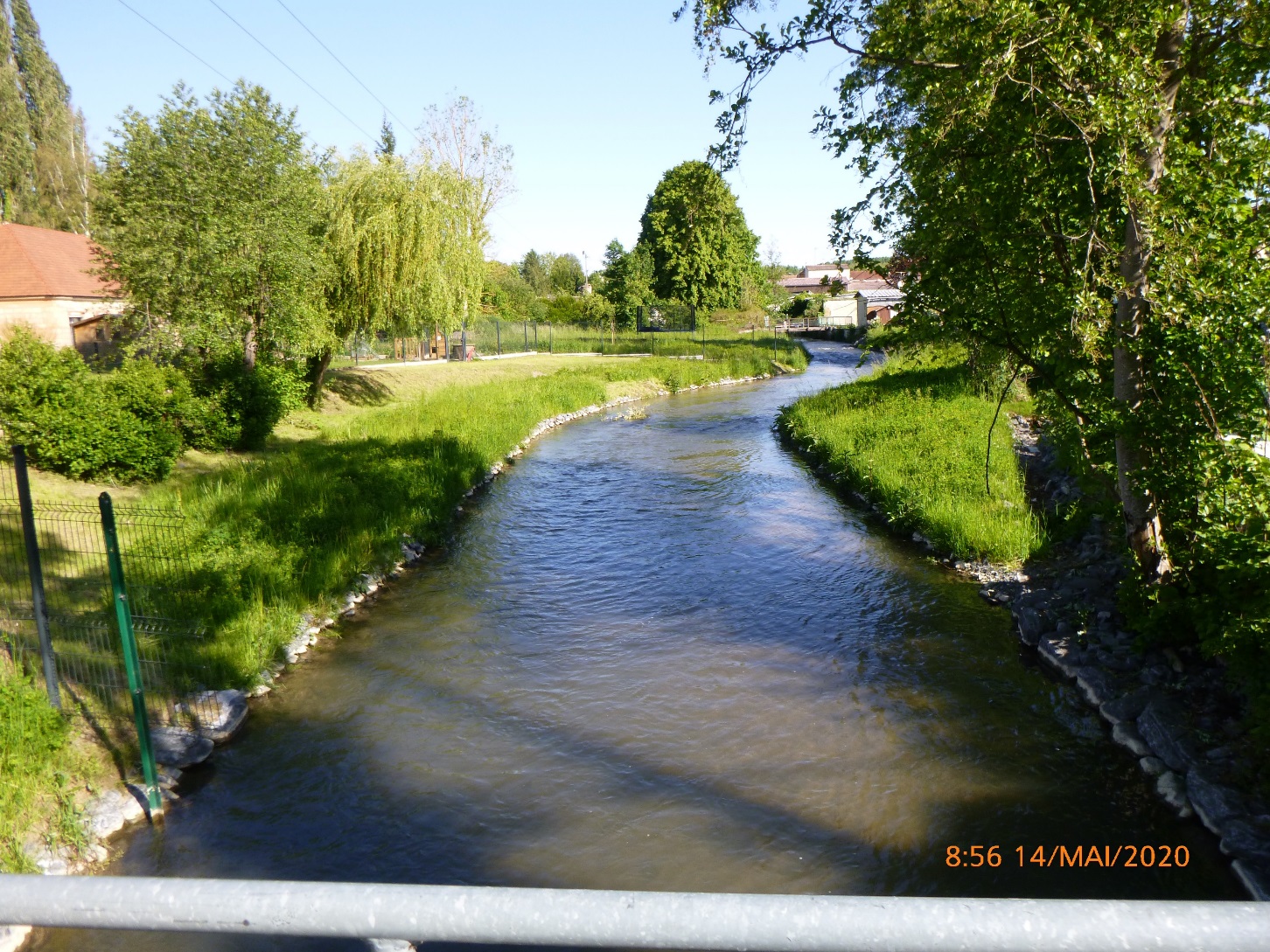